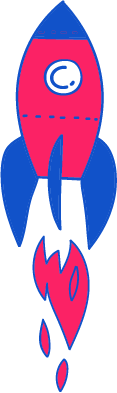 שיעור מתמטיקה לכיתה ד'
נושא השיעור: אמדן ועיגול מספרים- חלק א'
עם המורה: רותם סיקולר מסה
נא הצטיידו בדפי כתיבה, כלי כתיבה וצבעים
[Speaker Notes: כתבו את המלל בהתאם ואת הציוד הדרוש.]
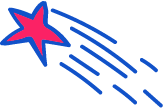 מה נלמד היום?
הבחנה בין שימוש במספר כמספר מקורב לבין שימוש בו כבמספר מדויק.
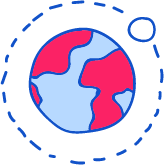 [Speaker Notes: משך השקף: 2 דקות

הציגו את עצמכם ואת מהלך השיעור:

מוזמנים לפנות בצורה אישית לתלמידים:דוגמה לטקסט שייאמר בעל פה: "שלום, שמי___. אני מורה ל____ ממקום בארץ____. מה שלומכם? אני שמח/ה שהצטרפתם אליי", וכו'.

נושא השיעור ומה מטרתו:דוגמה לטקסט שייאמר בעל פה: "בשיעור הזה נלמד על_________. הצטרפו אליי ויהיה לנו כיף. מוכנים? מתחילים!"

נתחיל ב….  (שלב פתיח השיעור)
נמשיך בלגלות (שלב הלימוד / הקניה - כתבו כאן שאלה מסקרנת שתיתן מענה על מטרת השיעור) 
נתנסה ב… (שלב התרגול / התנסות) 
נסכם  (שלב סיכום השיעור)]
מה להביא לשיעור?
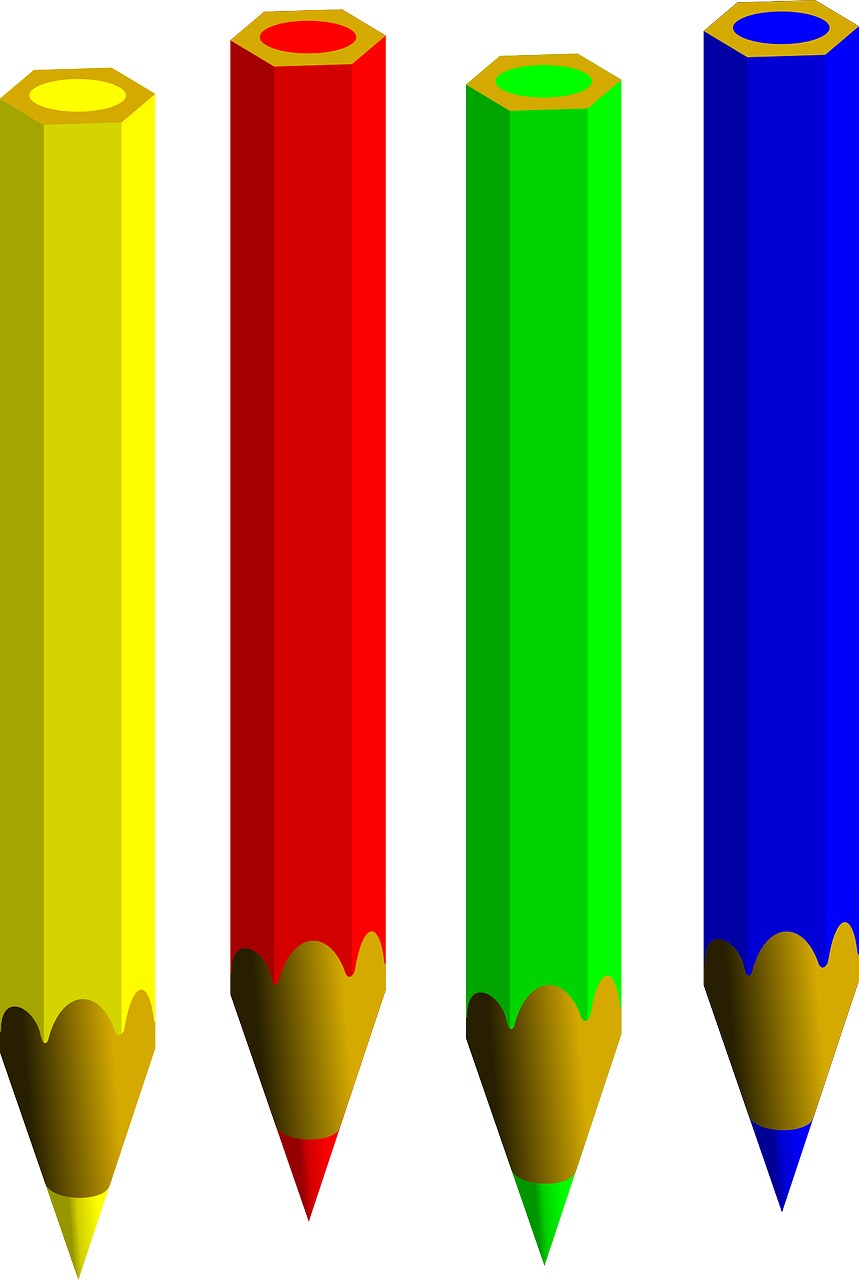 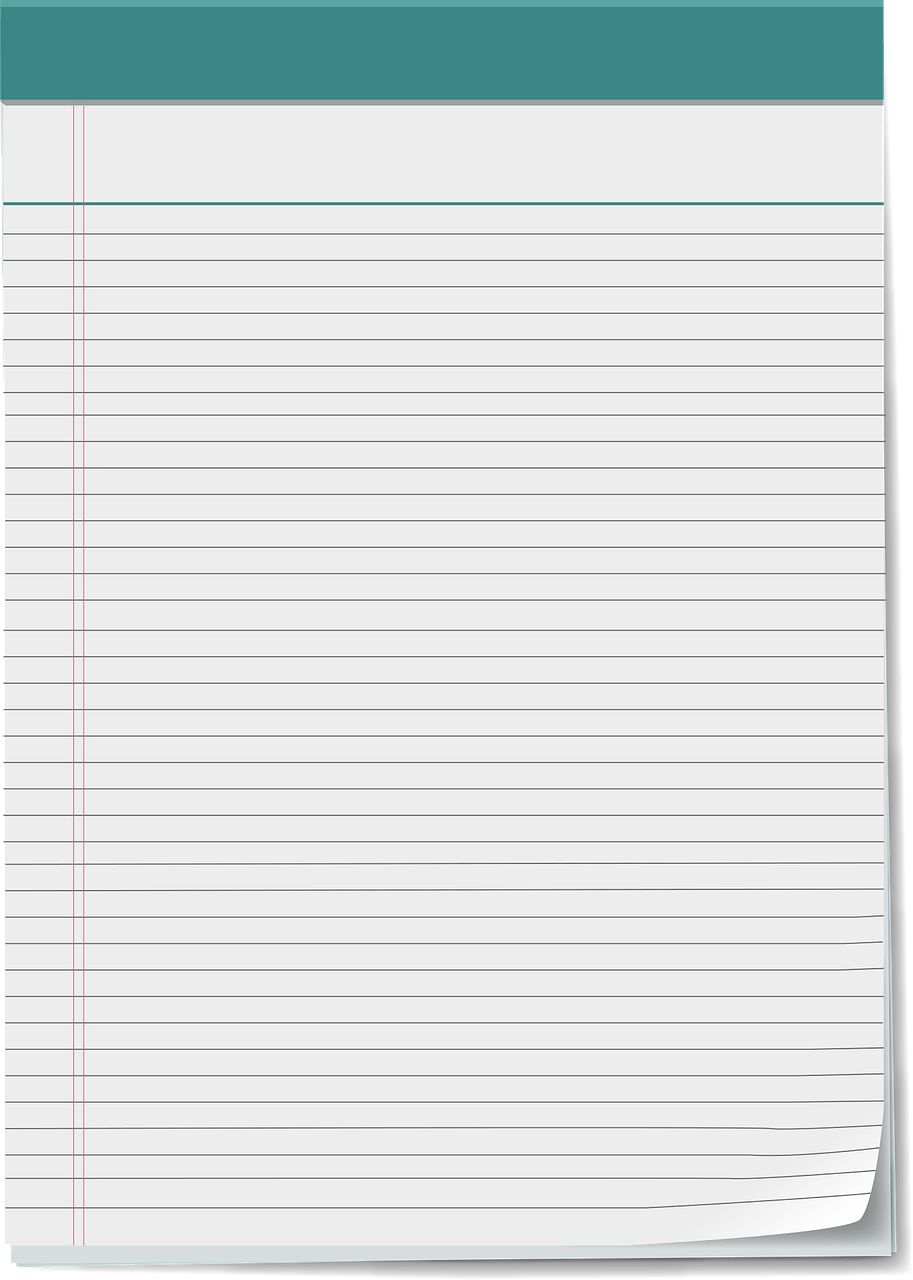 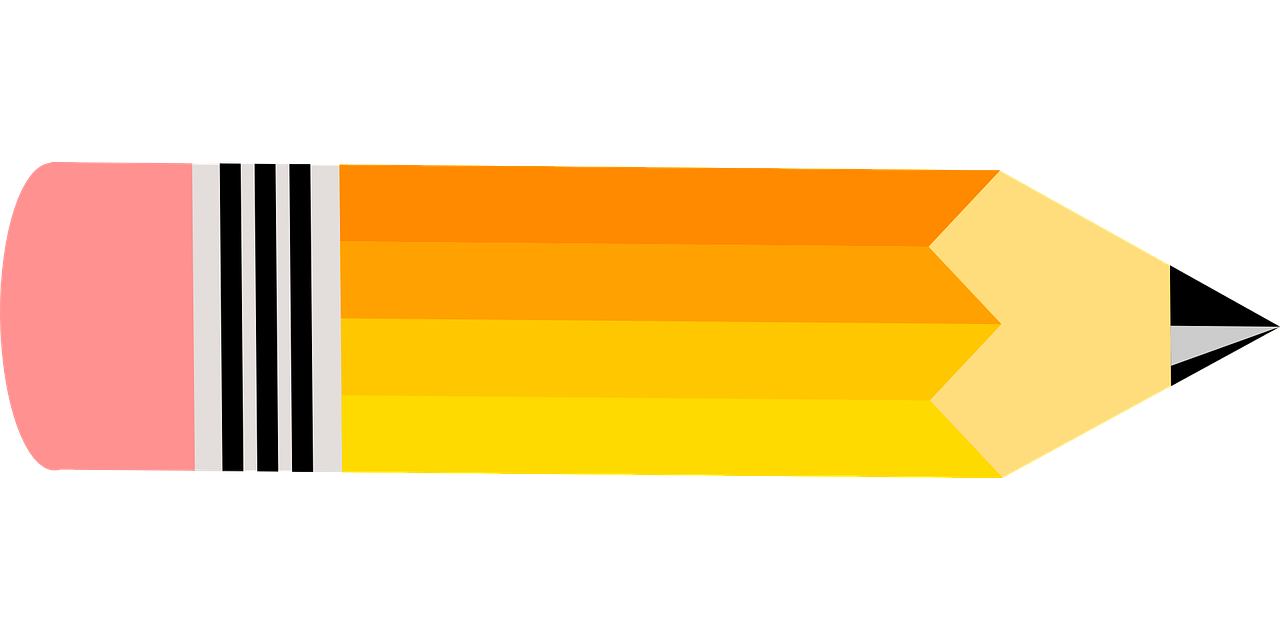 [Speaker Notes: למחוק שקופית זו אם אין בה צורך.

משך השקף: דקה

בשקף זה ודאו שכולם הצטיידו בעזרים הנדרשים (מומלץ שעזרים אלו יהיו גם אצלכם עבור הדגמה).
מחקו את המיותר או הוסיפו במידת הצורך (הקפידו על זכויות היוצרים).

זה הזמן להציג את כללי ההתנהגות בשיעור: בקשו מהלומדים לסגור חלונות של יישומים אחרים במחשב, להרחיק אמצעים מסיחים, להתיישב בחדר שקט, להניח כוס מים לידם, ובעיקר להתמקד במפגש.]
מה אנחנו כבר יודעים
קריאה וכתיבה של מספרים טבעיים

עקרונות המבנה העשרוני
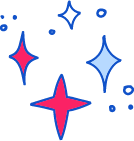 מתחילים בכיף
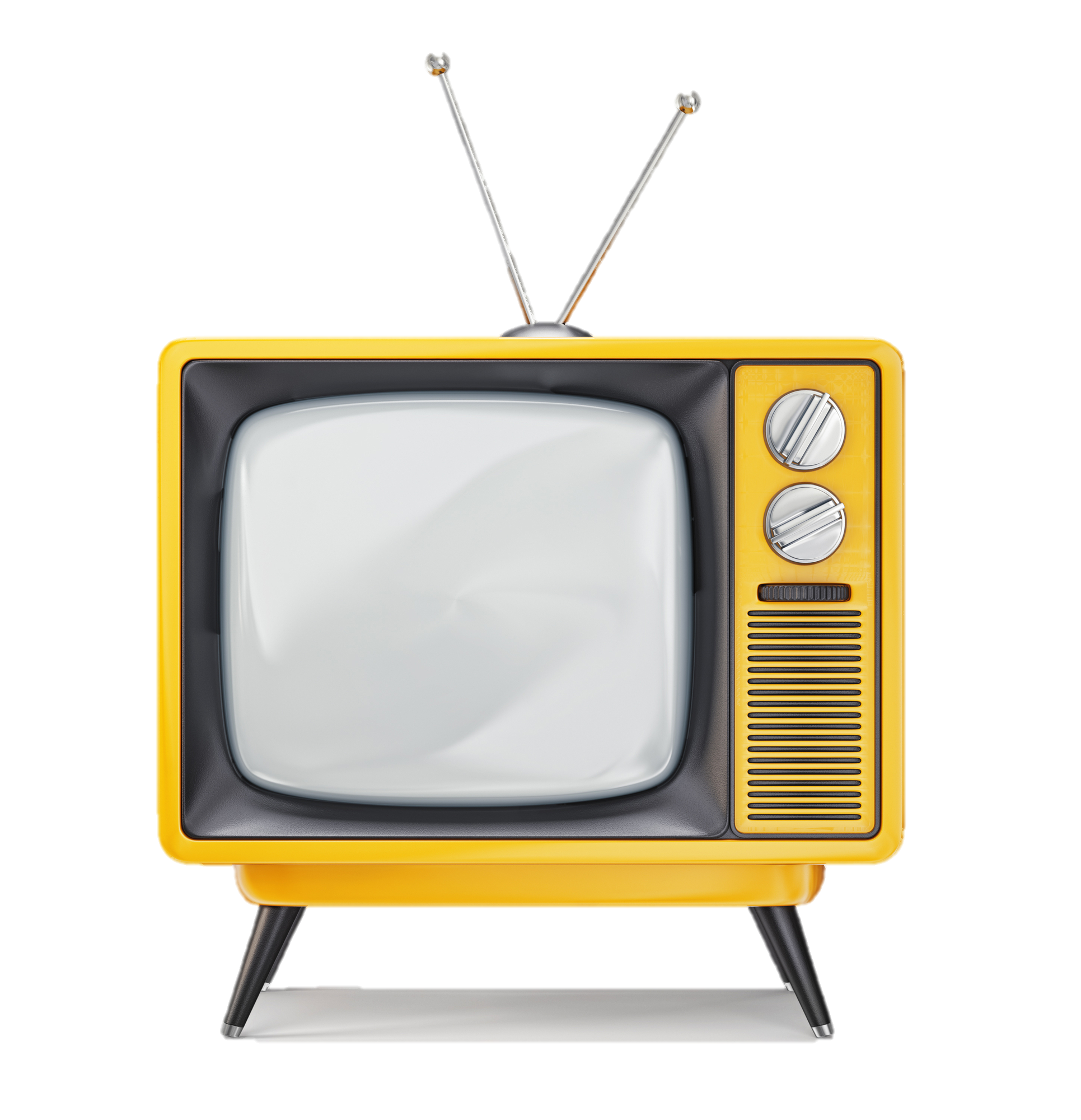 " מי רוצה להיות מדויק ? "
[Speaker Notes: משך השקף: עד 2 דקות

הצעות: משחק, חידה, הדגמה, סימולציה, דוגמה, טענה, משפט אמת משפט שקר, ועוד.

דוגמה לחידה:תמונה של דמות או חפץ הקשורה לנושא. הקשר לנושא יתגלה במהלך השיעור.
מה הקשר בין………….]
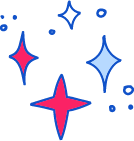 מתחילים בכיף
כמה פסים מעטרים את הזברה?
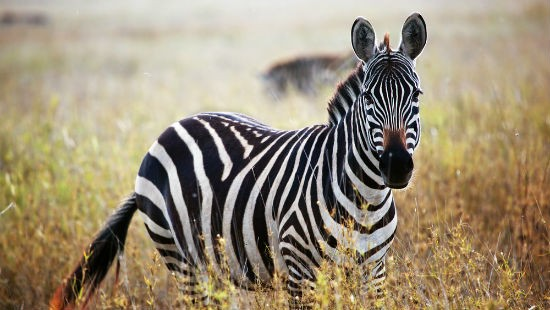 [Speaker Notes: משך השקף: עד 2 דקות

הצעות: משחק, חידה, הדגמה, סימולציה, דוגמה, טענה, משפט אמת משפט שקר, ועוד.

דוגמה לחידה:תמונה של דמות או חפץ הקשורה לנושא. הקשר לנושא יתגלה במהלך השיעור.
מה הקשר בין………….]
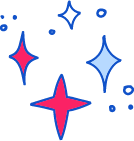 מתחילים בכיף
כמה צדפים 
יש בחוף הים?
כמה פסים מעטרים את הזברה?
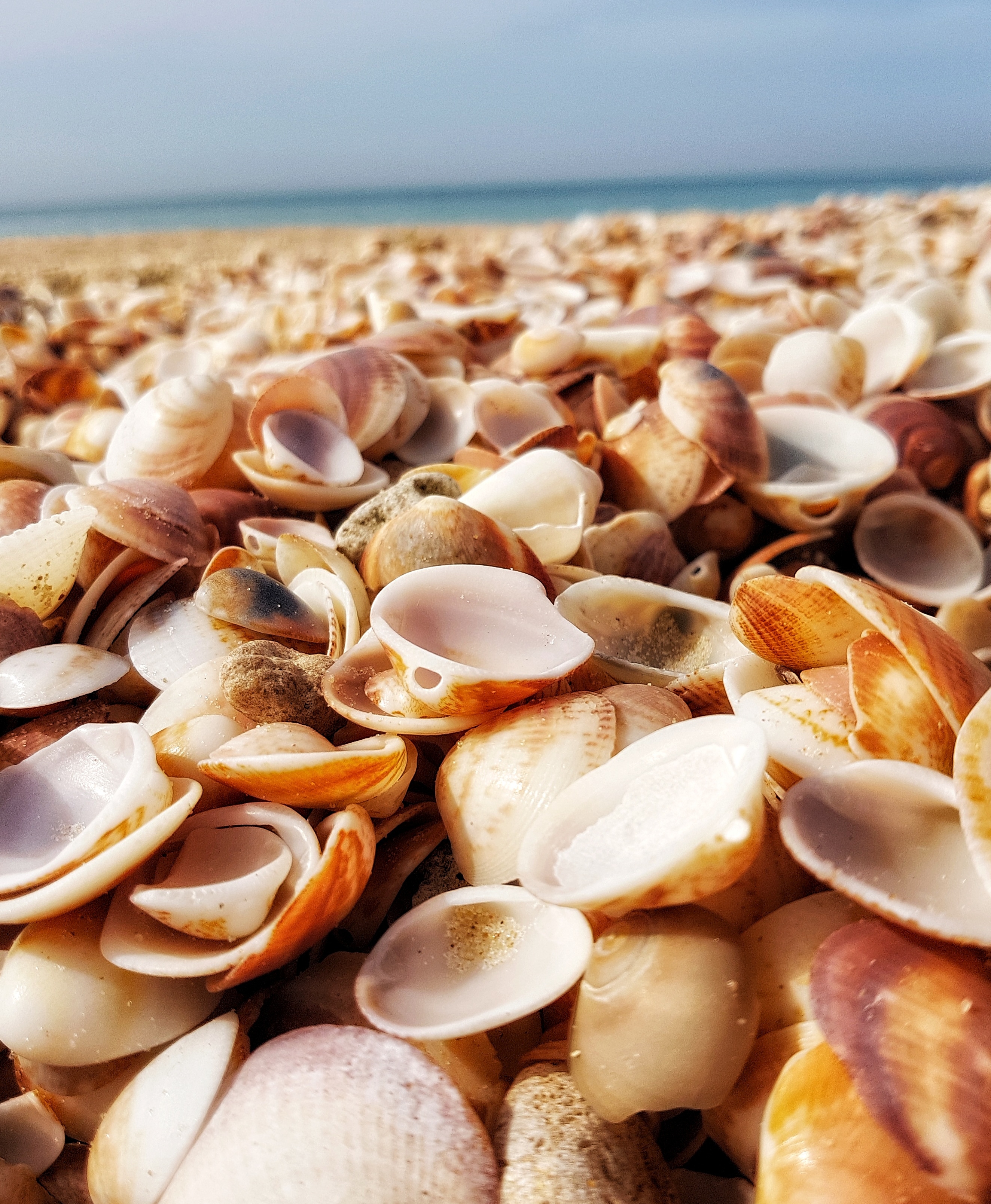 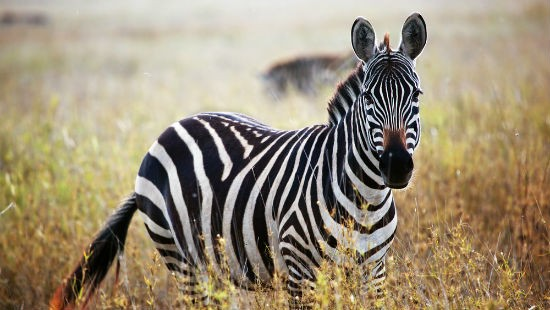 [Speaker Notes: משך השקף: עד 2 דקות

הצעות: משחק, חידה, הדגמה, סימולציה, דוגמה, טענה, משפט אמת משפט שקר, ועוד.

דוגמה לחידה:תמונה של דמות או חפץ הקשורה לנושא. הקשר לנושא יתגלה במהלך השיעור.
מה הקשר בין………….]
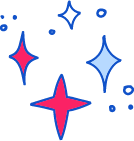 מתחילים בכיף
כמה צדפים 
יש בחוף הים?
כמה גרגירי אורז 
יש בקערה?
כמה פסים מעטרים את הזברה?
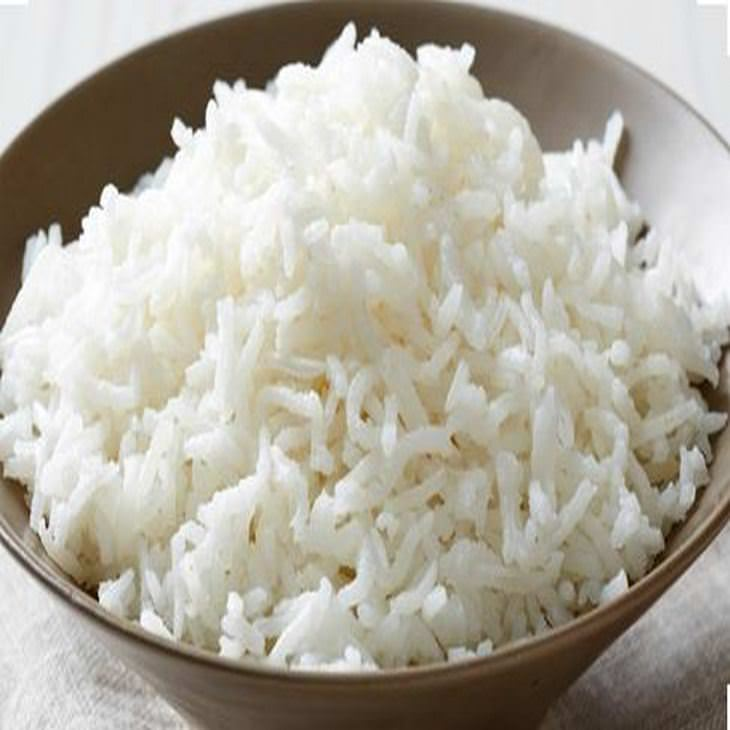 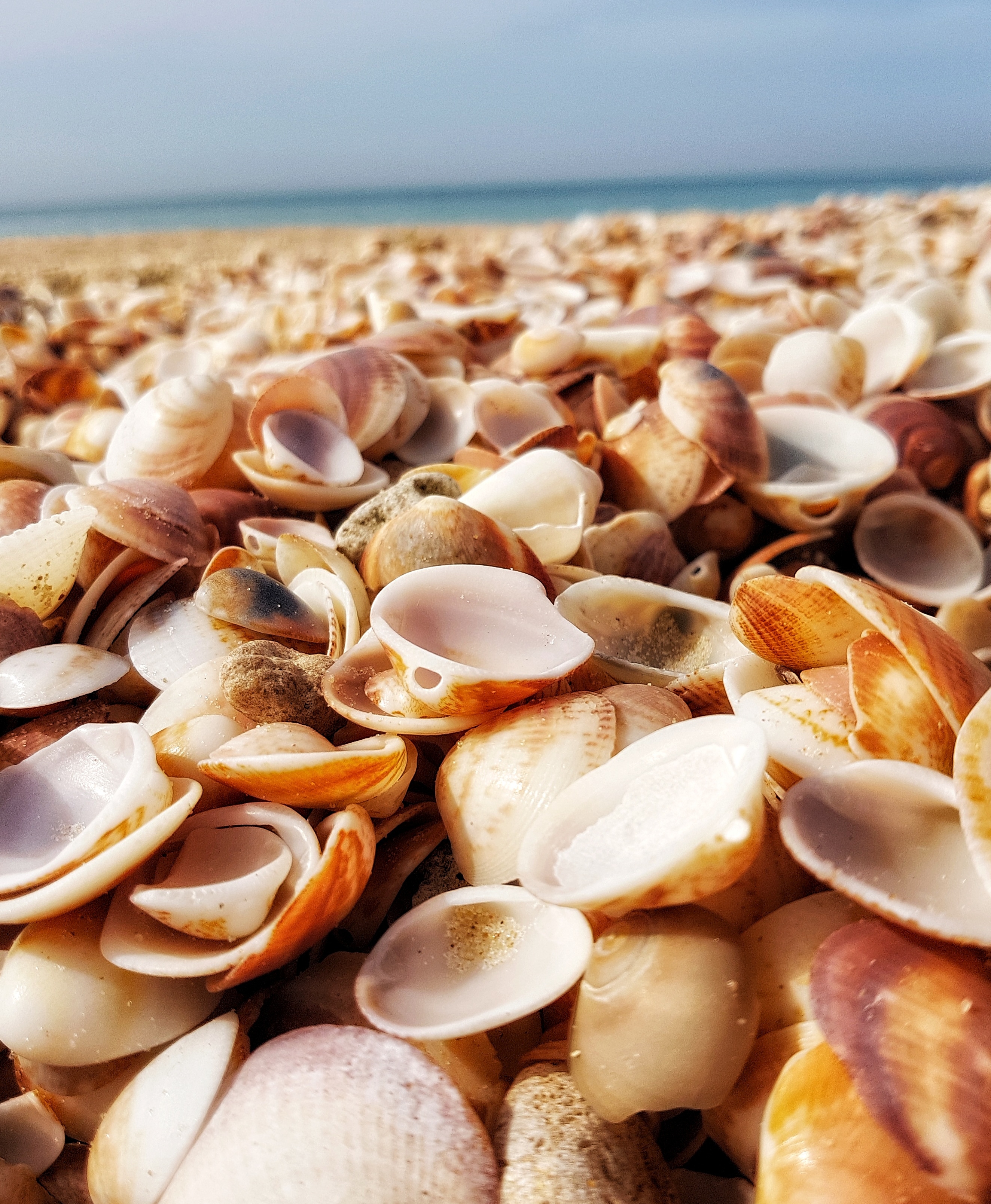 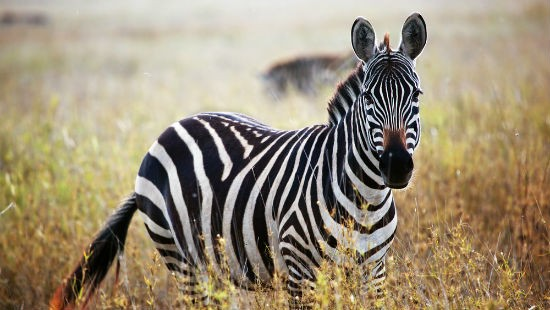 [Speaker Notes: משך השקף: עד 2 דקות

הצעות: משחק, חידה, הדגמה, סימולציה, דוגמה, טענה, משפט אמת משפט שקר, ועוד.

דוגמה לחידה:תמונה של דמות או חפץ הקשורה לנושא. הקשר לנושא יתגלה במהלך השיעור.
מה הקשר בין………….]
אנו נזכרים
בחיי היום יום קורה לא פעם שאיננו זקוקים לתשובה מדויקת, ואנחנו יכולים להסתפק בקירוב שלה.
אנו נזכרים
כדי לענות על שאלות בקירוב, רצוי להיעזר בעוגן.

כלומר, עובדה או פרט מידע שאנחנו בטוחים לגביו.
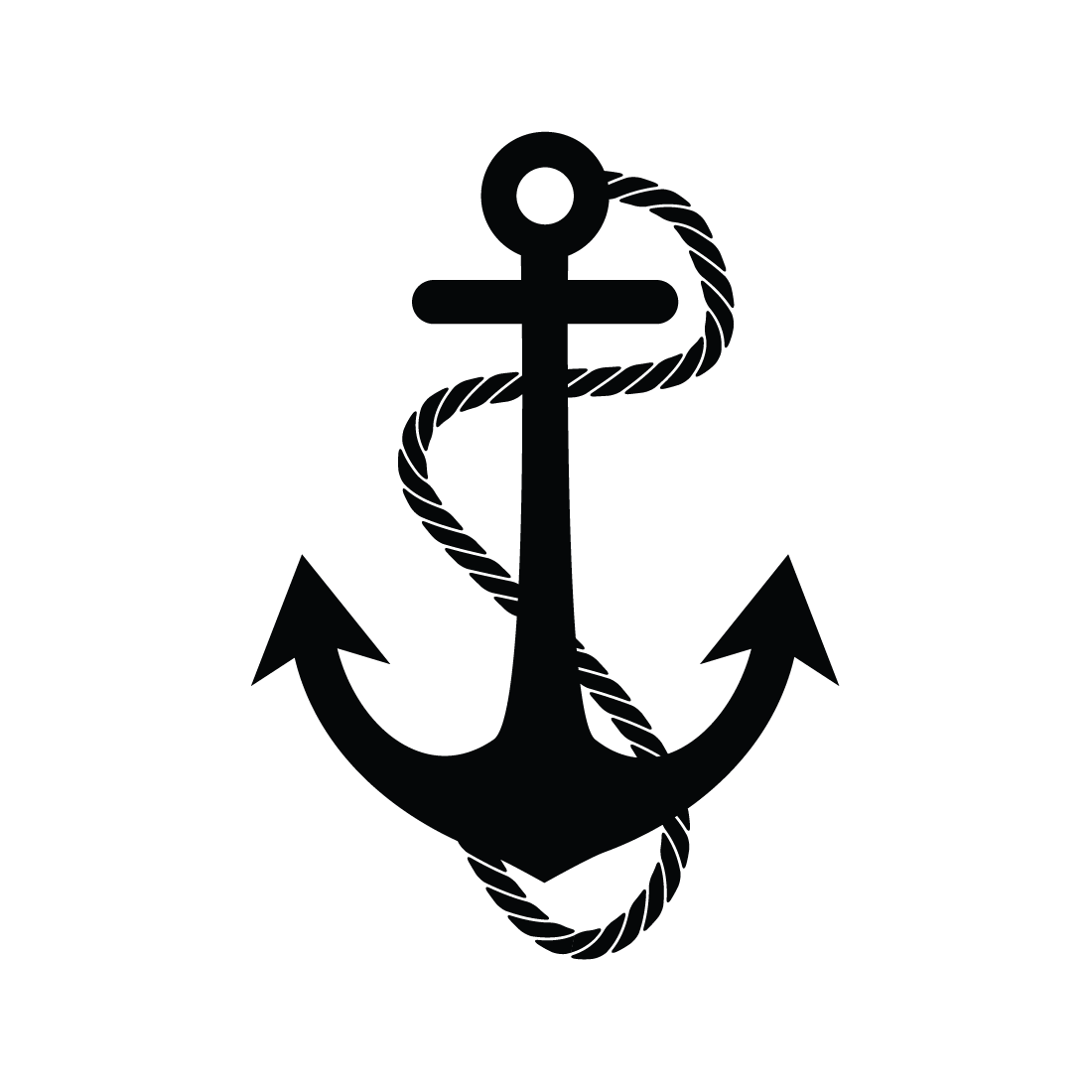 אנו נזכרים
חשבו וכתבו, כיצד נוכל לענות על השאלה הבאה? 

כמה צופים נמצאים באצטדיון במשחק הכדורגל?
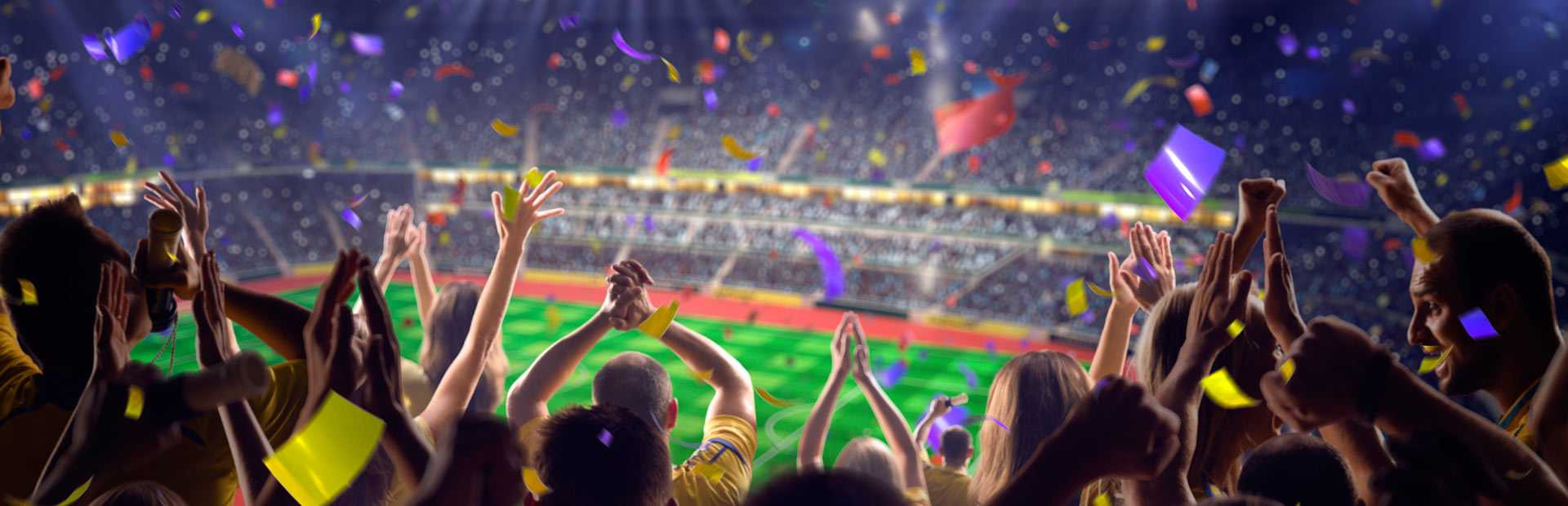 אנו נזכרים
כמה צופים נמצאים באצטדיון במשחק הכדורגל?
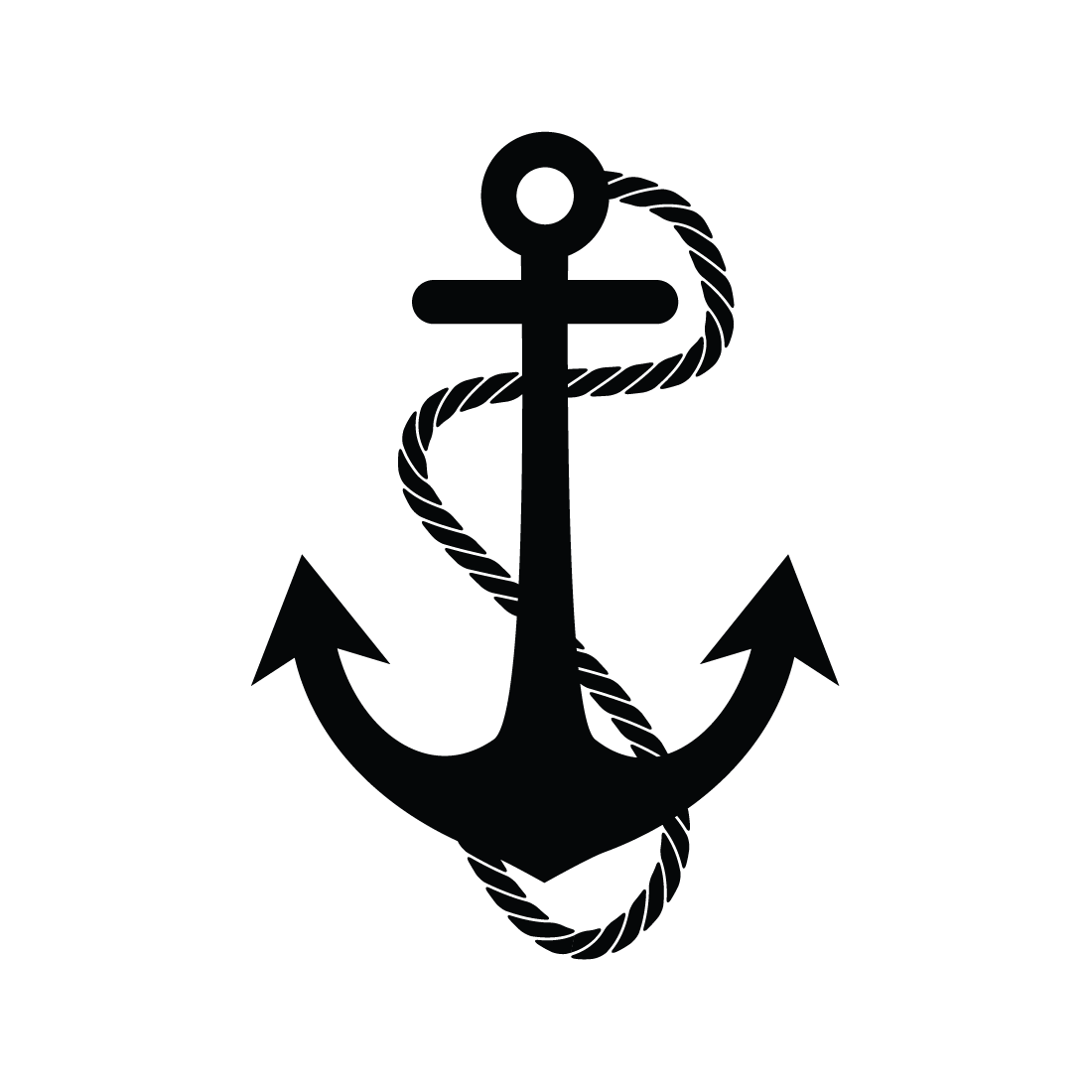 באצטדיון ישנם 10,000 מקומות ישיבה 
במשחק האליפות, 50 כרטיסים לא נמכרו
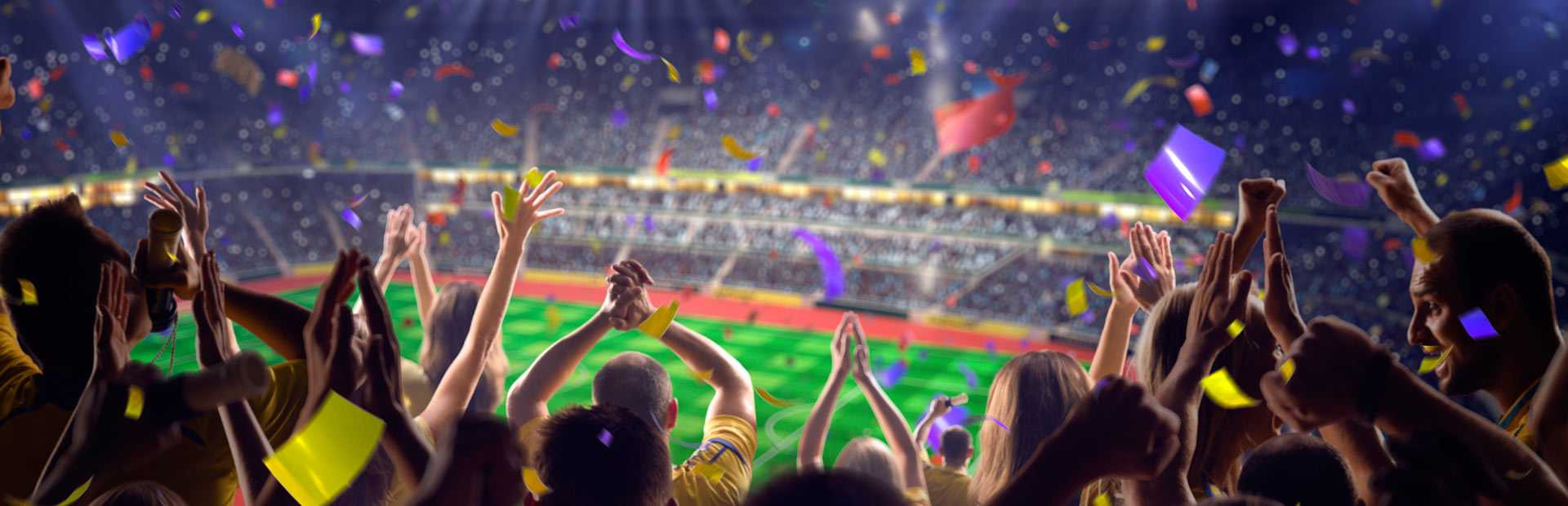 אנו נזכרים
כמה צופים נמצאים באצטדיון במשחק הכדורגל?
מבלי לחשב, ניתן לומר שכמעט כל הכרטיסים נמכרו. 
                     כלומר,
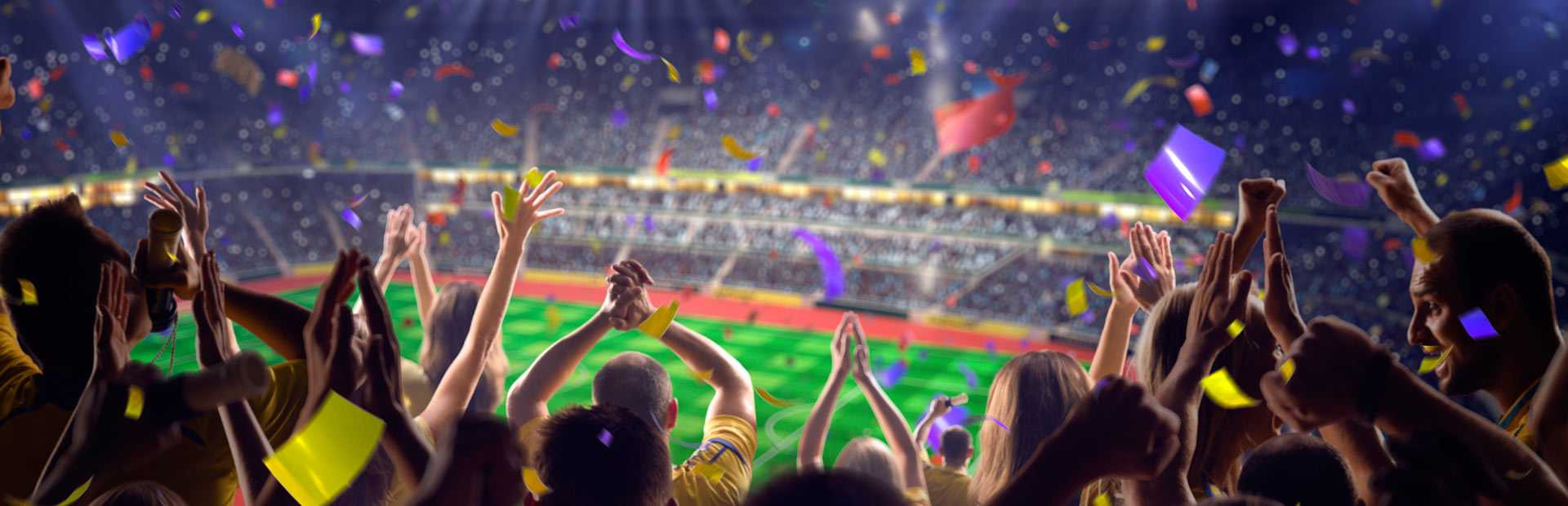 אנו נזכרים
כמה צופים נמצאים באצטדיון במשחק הכדורגל?
מבלי לחשב, ניתן לומר שכמעט כל הכרטיסים נמכרו. 
כלומר, נמצאים באצטדיון כ- 10,000 צופים
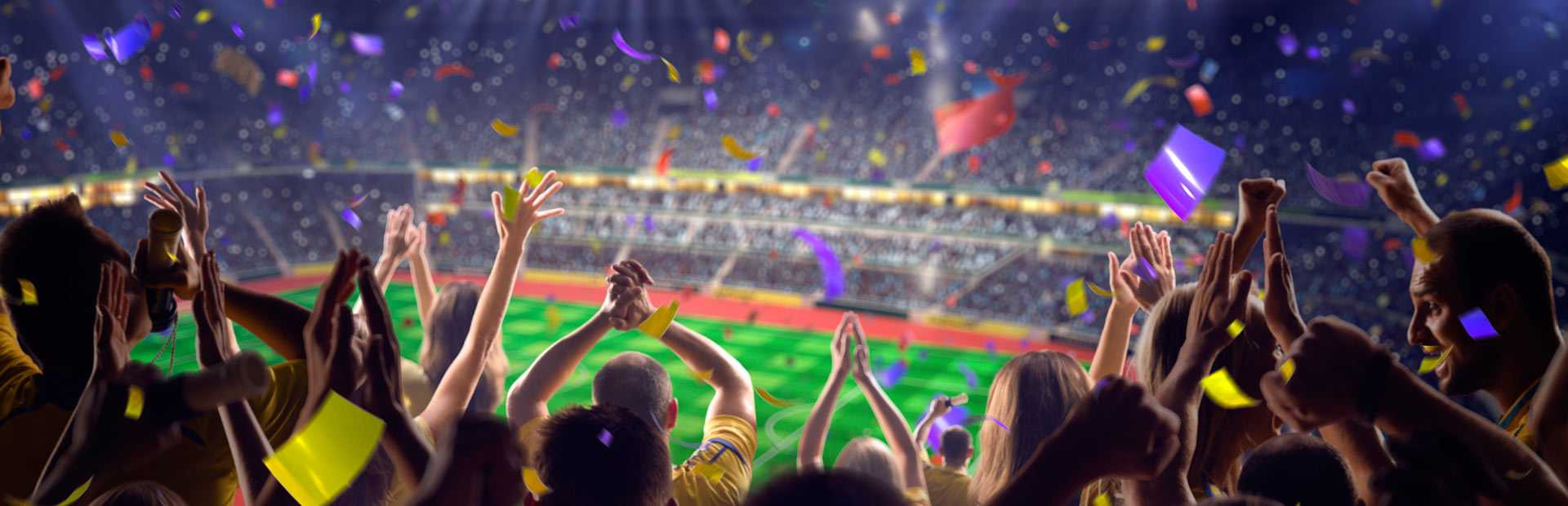 אנו נזכרים
חשבו וכתבו, כיצד נוכל לענות על השאלה הבאה? 
כמה מילים נוכל לכתוב בדקה? (מתוך הנחה שאנו כותבים באותו קצב)
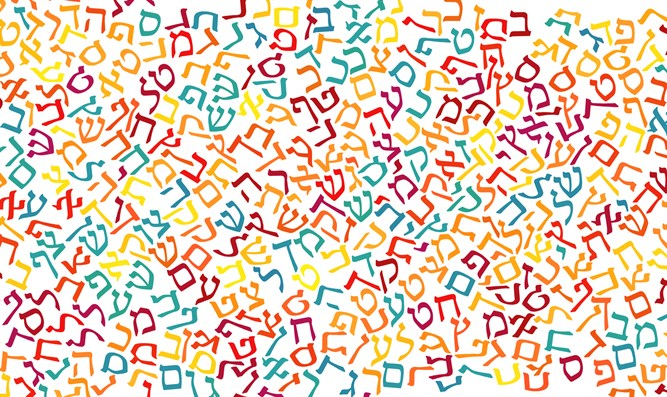 טיימר 2 דקות
אנו נזכרים
כמה מילים נוכל לכתוב בדקה? (מתוך הנחה שאנו כותבים באותו קצב)
אנו נזכרים
כמה מילים נוכל לכתוב בדקה? (מתוך הנחה שאנו כותבים באותו קצב)
בדקה יש 60 שניות 
 ב-10 שניות כתבתי 7 מילים
נכנה כל 10 שניות יחידת זמן
בדקה ישנן 6 יחידות זמן
אנו נזכרים
כמה מילים נוכל לכתוב בדקה? (מתוך הנחה שאנו כותבים באותו קצב)
בדקה יש 60 שניות 
 ב-10 שניות כתבתי 7 מילים
נכנה כל 10 שניות יחידת זמן
בדקה ישנן 6 יחידות זמן
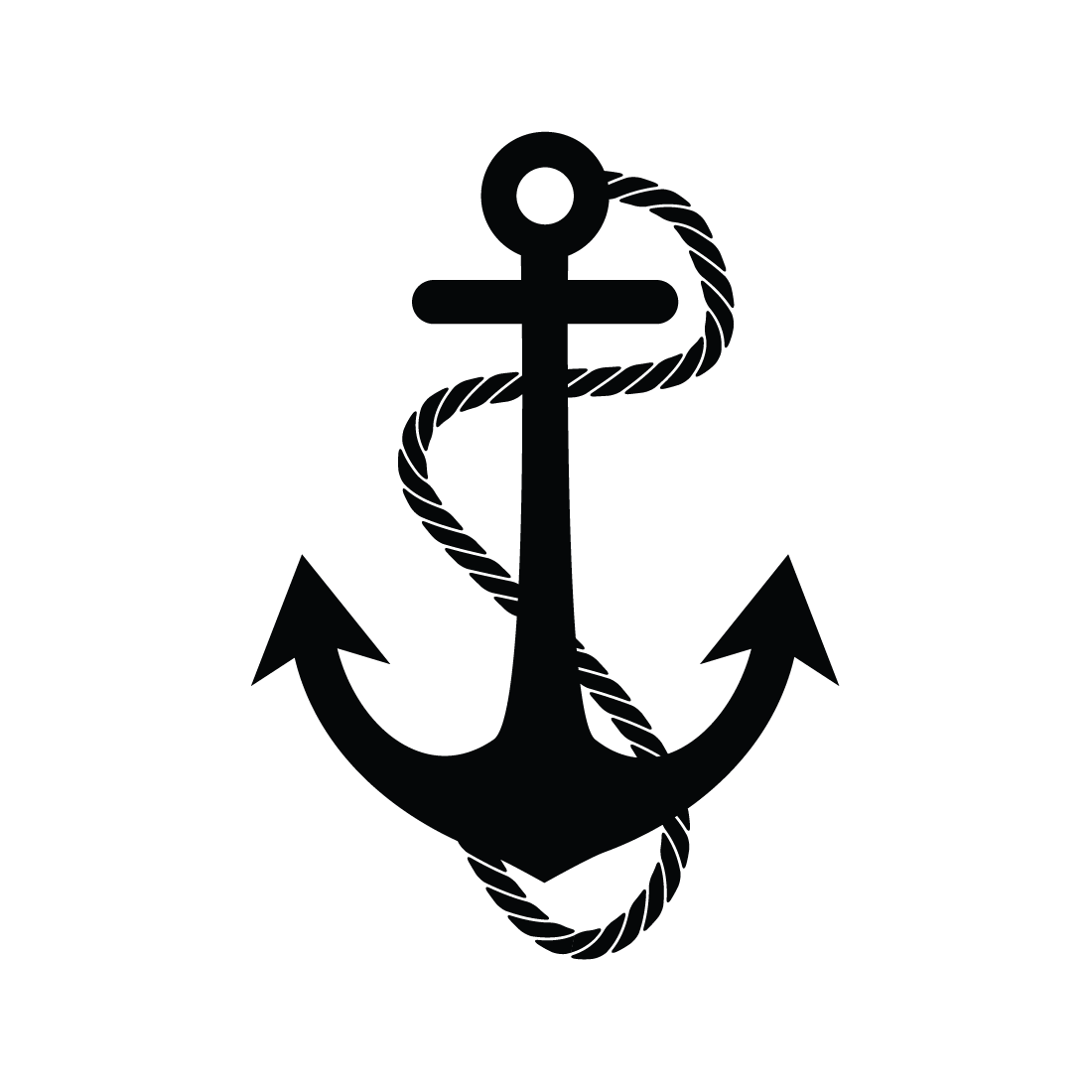 אנו נזכרים
כמה מילים נוכל לכתוב בדקה? (מתוך הנחה שאנו כותבים באותו קצב)
אנו נזכרים
כמה מילים נוכל לכתוב בדקה? (מתוך הנחה שאנו כותבים באותו קצב)
אפשר להיעזר בתרגיל הבא כדי לבדוק כמה 
מילים אכתוב בדקה
6         X      42    =    7
אנו נזכרים
כמה מילים נוכל לכתוב בדקה? (מתוך הנחה שאנו כותבים באותו קצב)
אפשר להיעזר בתרגיל הבא כדי לבדוק כמה 
מילים אכתוב בדקה
6         X      42    =    7
מילים ביחידת זמן 
(10 שניות)
שש יחידות זמן
מספר המילים 
שכתבתי בדקה
אנו נזכרים
כמה מילים אפשר לכתוב בדקה? בשעה? (מתוך הנחה שאנו כותבים באותו קצב)
בדקו גם אתם כמה מילים אתם תוכלו לכתוב בדקה? בשעה?
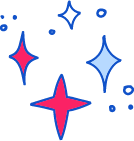 עכשיו לומדים
מה אנחנו כבר יודעים?
בחיי היום יום קורה לא פעם שאיננו זקוקים לתשובה מדויקת, ואנחנו יכולים להסתפק בקירוב שלה.
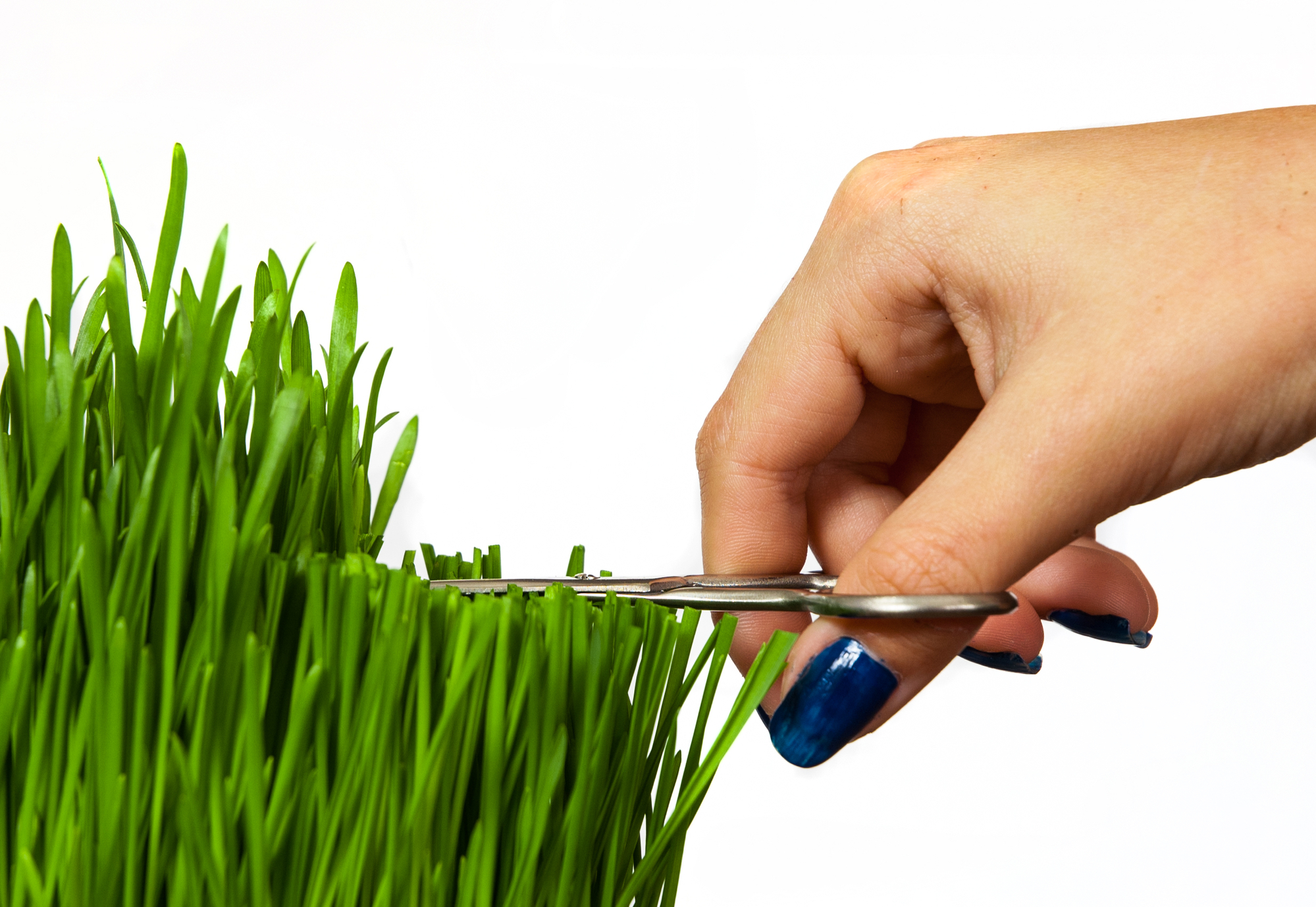 [Speaker Notes: משך השקף: עד 2 דקות

שלב זה ייצור חיבור קוגניטיבי ורלוונטיות בין הנושא הנלמד לידע הקודם של הלומדים.
בכיתות נמוכות מומלץ שהחיבור יהיה מינורי וכללי. אם הועברו כבר שיעורים במקצוע, כדאי לחבר לידע שהועבר בשיעור הקודם.
דוגמה לטקסט שייאמר בעל פה: 
"יצא לכם לפגוש סיטואציה שבה... / בשיעורים הקודמים למדנו על… והיום נמשיך עם... / 
יכול להיות שבבית הספר כבר עסקתם בנושא זה, וגם אם לא, לא נורא, זו ההזדמנות להכיר/להעמיק..."]
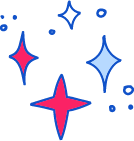 עכשיו לומדים
מה אנחנו כבר יודעים?
עיגול מספרים מאפשר לאמוד מספרים בתחומים שונים 
ובעיקר במספרים גדולים.
[Speaker Notes: משך השקף: עד 2 דקות

שלב זה ייצור חיבור קוגניטיבי ורלוונטיות בין הנושא הנלמד לידע הקודם של הלומדים.
בכיתות נמוכות מומלץ שהחיבור יהיה מינורי וכללי. אם הועברו כבר שיעורים במקצוע, כדאי לחבר לידע שהועבר בשיעור הקודם.
דוגמה לטקסט שייאמר בעל פה: 
"יצא לכם לפגוש סיטואציה שבה... / בשיעורים הקודמים למדנו על… והיום נמשיך עם... / 
יכול להיות שבבית הספר כבר עסקתם בנושא זה, וגם אם לא, לא נורא, זו ההזדמנות להכיר/להעמיק..."]
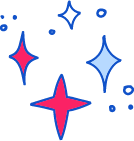 עכשיו לומדים
מה אנחנו כבר יודעים?
לעגל מספר, משמעות הדבר היא להחליף את המספר, לכפולה של חזקות 10 (10; 100; 1000 וכדומה) 
בהתאם למשימה.
[Speaker Notes: משך השקף: עד 2 דקות

שלב זה ייצור חיבור קוגניטיבי ורלוונטיות בין הנושא הנלמד לידע הקודם של הלומדים.
בכיתות נמוכות מומלץ שהחיבור יהיה מינורי וכללי. אם הועברו כבר שיעורים במקצוע, כדאי לחבר לידע שהועבר בשיעור הקודם.
דוגמה לטקסט שייאמר בעל פה: 
"יצא לכם לפגוש סיטואציה שבה... / בשיעורים הקודמים למדנו על… והיום נמשיך עם... / 
יכול להיות שבבית הספר כבר עסקתם בנושא זה, וגם אם לא, לא נורא, זו ההזדמנות להכיר/להעמיק..."]
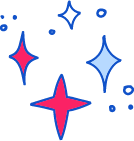 עכשיו לומדים
מה אנחנו כבר יודעים?
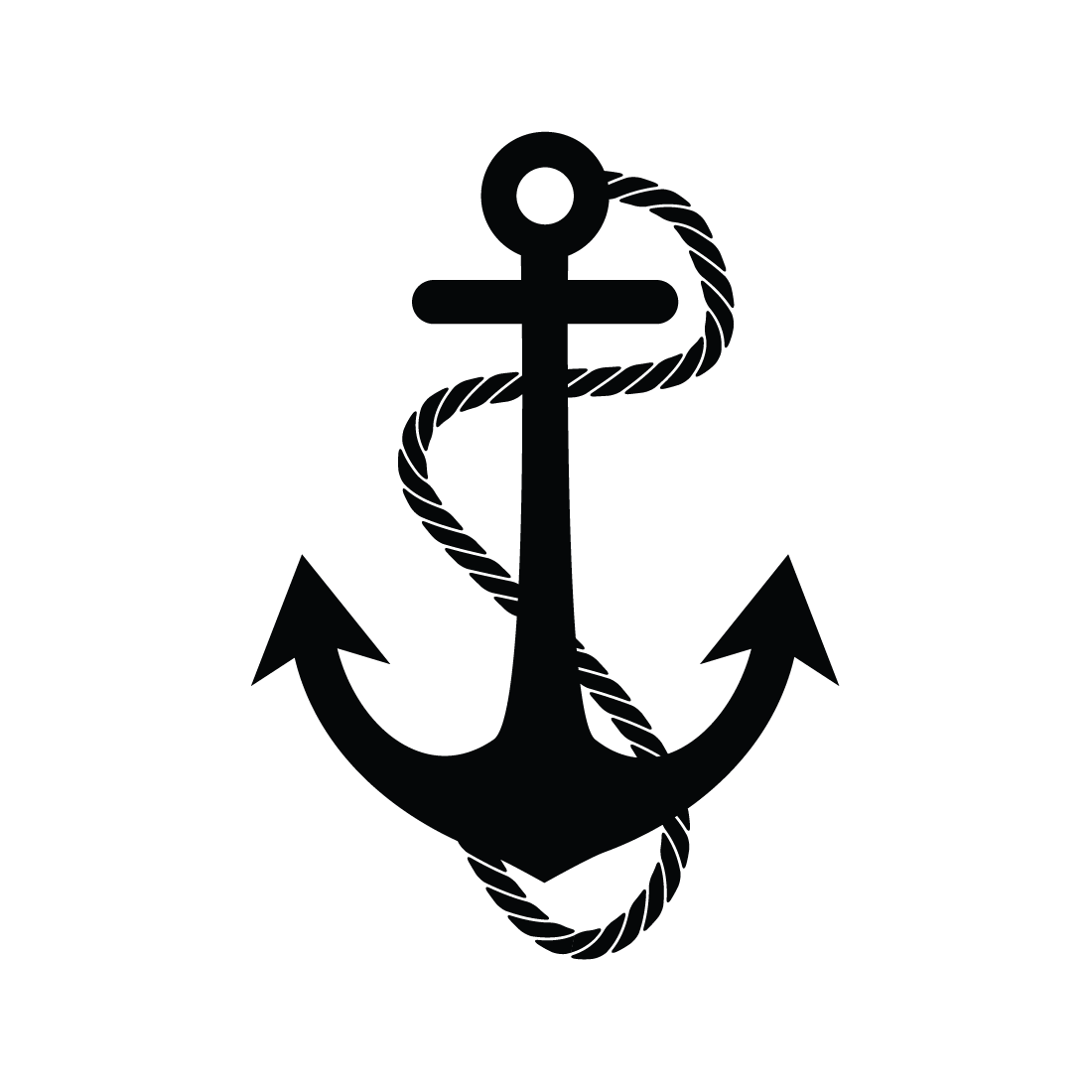 [Speaker Notes: משך השקף: עד 2 דקות

שלב זה ייצור חיבור קוגניטיבי ורלוונטיות בין הנושא הנלמד לידע הקודם של הלומדים.
בכיתות נמוכות מומלץ שהחיבור יהיה מינורי וכללי. אם הועברו כבר שיעורים במקצוע, כדאי לחבר לידע שהועבר בשיעור הקודם.
דוגמה לטקסט שייאמר בעל פה: 
"יצא לכם לפגוש סיטואציה שבה... / בשיעורים הקודמים למדנו על… והיום נמשיך עם... / 
יכול להיות שבבית הספר כבר עסקתם בנושא זה, וגם אם לא, לא נורא, זו ההזדמנות להכיר/להעמיק..."]
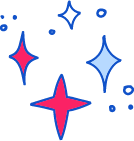 עכשיו לומדים
מה אנחנו כבר יודעים?
הכנת אגרות ברכה לתלמידי כיתות ד' 

בבית הספר ישנן 4 כיתות ד'. 
בכיתה ד'1 לומדים 28 תלמידים.
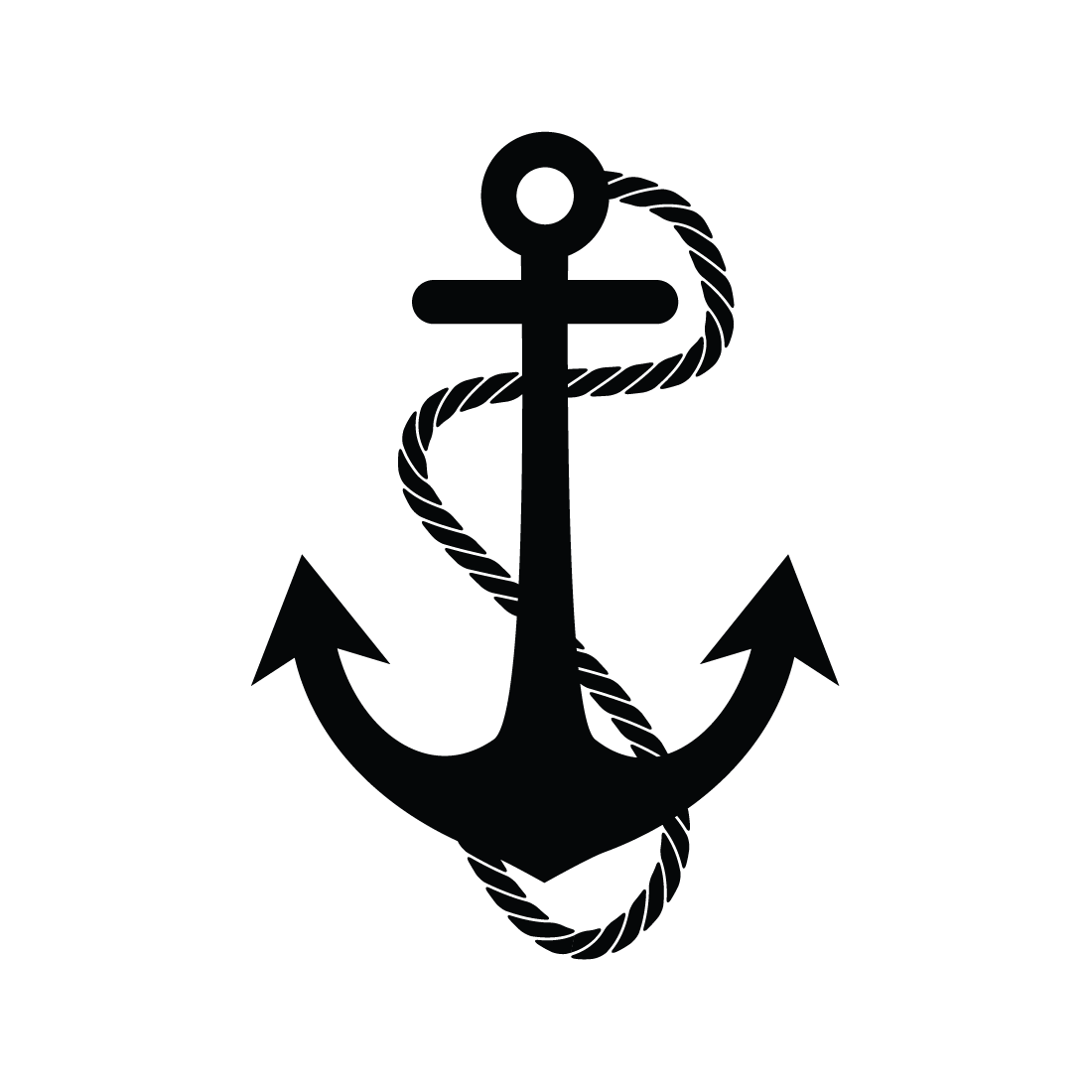 [Speaker Notes: משך השקף: עד 2 דקות

שלב זה ייצור חיבור קוגניטיבי ורלוונטיות בין הנושא הנלמד לידע הקודם של הלומדים.
בכיתות נמוכות מומלץ שהחיבור יהיה מינורי וכללי. אם הועברו כבר שיעורים במקצוע, כדאי לחבר לידע שהועבר בשיעור הקודם.
דוגמה לטקסט שייאמר בעל פה: 
"יצא לכם לפגוש סיטואציה שבה... / בשיעורים הקודמים למדנו על… והיום נמשיך עם... / 
יכול להיות שבבית הספר כבר עסקתם בנושא זה, וגם אם לא, לא נורא, זו ההזדמנות להכיר/להעמיק..."]
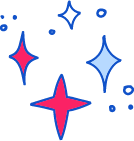 עכשיו לומדים
מה אנחנו כבר יודעים?
הכנת אגרות ברכה לתלמידי כיתות ד' 

בבית הספר ישנן 4 כיתות ד'. 
בכיתה ד'1 לומדים 28 תלמידים.
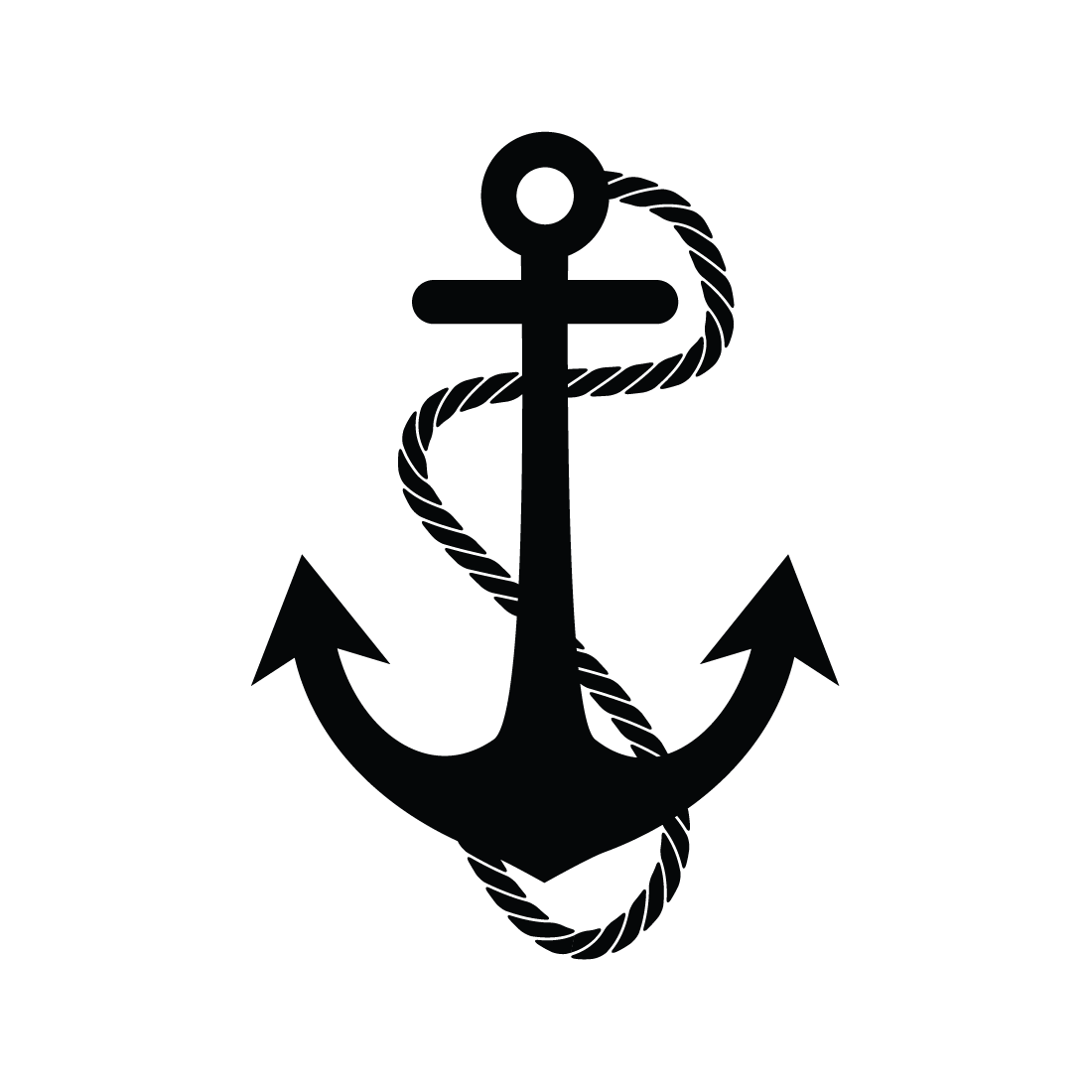 כמה אגרות ברכה עלי להכין אם מספר התלמידים 

בכיתות ד' האחרות אינו ידוע לי?
[Speaker Notes: משך השקף: עד 2 דקות

שלב זה ייצור חיבור קוגניטיבי ורלוונטיות בין הנושא הנלמד לידע הקודם של הלומדים.
בכיתות נמוכות מומלץ שהחיבור יהיה מינורי וכללי. אם הועברו כבר שיעורים במקצוע, כדאי לחבר לידע שהועבר בשיעור הקודם.
דוגמה לטקסט שייאמר בעל פה: 
"יצא לכם לפגוש סיטואציה שבה... / בשיעורים הקודמים למדנו על… והיום נמשיך עם... / 
יכול להיות שבבית הספר כבר עסקתם בנושא זה, וגם אם לא, לא נורא, זו ההזדמנות להכיר/להעמיק..."]
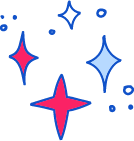 עכשיו לומדים
מה אנחנו כבר יודעים?
בבית הספר ישנן 4 כיתות ד'. 
בכיתה ד'1  לומדים 28 תלמידים.
[Speaker Notes: משך השקף: עד 2 דקות

שלב זה ייצור חיבור קוגניטיבי ורלוונטיות בין הנושא הנלמד לידע הקודם של הלומדים.
בכיתות נמוכות מומלץ שהחיבור יהיה מינורי וכללי. אם הועברו כבר שיעורים במקצוע, כדאי לחבר לידע שהועבר בשיעור הקודם.
דוגמה לטקסט שייאמר בעל פה: 
"יצא לכם לפגוש סיטואציה שבה... / בשיעורים הקודמים למדנו על… והיום נמשיך עם... / 
יכול להיות שבבית הספר כבר עסקתם בנושא זה, וגם אם לא, לא נורא, זו ההזדמנות להכיר/להעמיק..."]
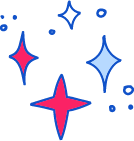 עכשיו לומדים
מה אנחנו כבר יודעים?
בבית הספר ישנן 4 כיתות ד'. 
בכיתה ד'1  לומדים 28 תלמידים.
לעגל מספר, משמעות הדבר היא להחליף את המספר, לכפולה של חזקות 10 (10; 100; 1000 וכדומה) 
בהתאם למשימה.
[Speaker Notes: משך השקף: עד 2 דקות

שלב זה ייצור חיבור קוגניטיבי ורלוונטיות בין הנושא הנלמד לידע הקודם של הלומדים.
בכיתות נמוכות מומלץ שהחיבור יהיה מינורי וכללי. אם הועברו כבר שיעורים במקצוע, כדאי לחבר לידע שהועבר בשיעור הקודם.
דוגמה לטקסט שייאמר בעל פה: 
"יצא לכם לפגוש סיטואציה שבה... / בשיעורים הקודמים למדנו על… והיום נמשיך עם... / 
יכול להיות שבבית הספר כבר עסקתם בנושא זה, וגם אם לא, לא נורא, זו ההזדמנות להכיר/להעמיק..."]
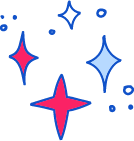 עכשיו לומדים
מה אנחנו כבר יודעים?
בבית הספר ישנן 4 כיתות ד'. 
בכיתה ד'1 לומדים 28 תלמידים.
נעגל לעשרות בעזרת שימוש בישר מספרים
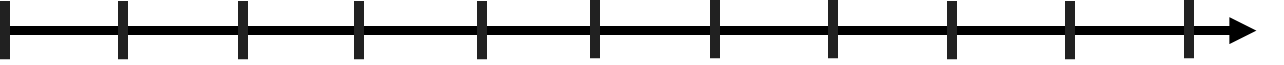 [Speaker Notes: משך השקף: עד 2 דקות

שלב זה ייצור חיבור קוגניטיבי ורלוונטיות בין הנושא הנלמד לידע הקודם של הלומדים.
בכיתות נמוכות מומלץ שהחיבור יהיה מינורי וכללי. אם הועברו כבר שיעורים במקצוע, כדאי לחבר לידע שהועבר בשיעור הקודם.
דוגמה לטקסט שייאמר בעל פה: 
"יצא לכם לפגוש סיטואציה שבה... / בשיעורים הקודמים למדנו על… והיום נמשיך עם... / 
יכול להיות שבבית הספר כבר עסקתם בנושא זה, וגם אם לא, לא נורא, זו ההזדמנות להכיר/להעמיק..."]
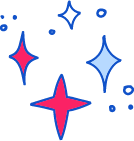 עכשיו לומדים
מה אנחנו כבר יודעים?
בבית הספר ישנן 4 כיתות ד'. 
בכיתה ד'1 לומדים 28 תלמידים.
נעגל לעשרות בעזרת שימוש בישר מספרים
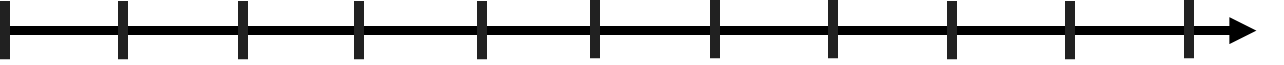 20
[Speaker Notes: משך השקף: עד 2 דקות

שלב זה ייצור חיבור קוגניטיבי ורלוונטיות בין הנושא הנלמד לידע הקודם של הלומדים.
בכיתות נמוכות מומלץ שהחיבור יהיה מינורי וכללי. אם הועברו כבר שיעורים במקצוע, כדאי לחבר לידע שהועבר בשיעור הקודם.
דוגמה לטקסט שייאמר בעל פה: 
"יצא לכם לפגוש סיטואציה שבה... / בשיעורים הקודמים למדנו על… והיום נמשיך עם... / 
יכול להיות שבבית הספר כבר עסקתם בנושא זה, וגם אם לא, לא נורא, זו ההזדמנות להכיר/להעמיק..."]
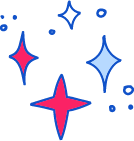 עכשיו לומדים
מה אנחנו כבר יודעים?
בבית הספר ישנן 4 כיתות ד'. 
בכיתה ד'1 לומדים 28 תלמידים.
נעגל לעשרות בעזרת שימוש בישר מספרים
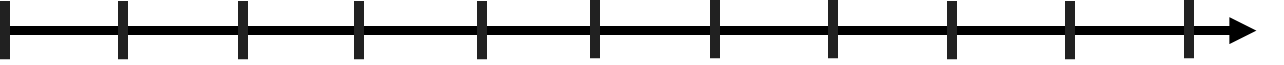 20
30
[Speaker Notes: משך השקף: עד 2 דקות

שלב זה ייצור חיבור קוגניטיבי ורלוונטיות בין הנושא הנלמד לידע הקודם של הלומדים.
בכיתות נמוכות מומלץ שהחיבור יהיה מינורי וכללי. אם הועברו כבר שיעורים במקצוע, כדאי לחבר לידע שהועבר בשיעור הקודם.
דוגמה לטקסט שייאמר בעל פה: 
"יצא לכם לפגוש סיטואציה שבה... / בשיעורים הקודמים למדנו על… והיום נמשיך עם... / 
יכול להיות שבבית הספר כבר עסקתם בנושא זה, וגם אם לא, לא נורא, זו ההזדמנות להכיר/להעמיק..."]
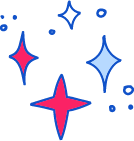 עכשיו לומדים
מה אנחנו כבר יודעים?
בבית הספר ישנן 4 כיתות ד'. 
בכיתה ד'1 לומדים 28 תלמידים.
נעגל לעשרות בעזרת שימוש בישר מספרים
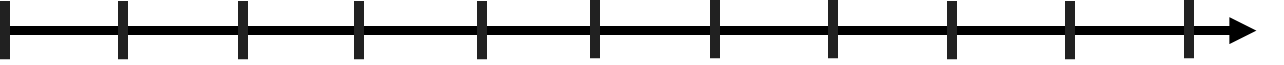 20
25
30
[Speaker Notes: משך השקף: עד 2 דקות

שלב זה ייצור חיבור קוגניטיבי ורלוונטיות בין הנושא הנלמד לידע הקודם של הלומדים.
בכיתות נמוכות מומלץ שהחיבור יהיה מינורי וכללי. אם הועברו כבר שיעורים במקצוע, כדאי לחבר לידע שהועבר בשיעור הקודם.
דוגמה לטקסט שייאמר בעל פה: 
"יצא לכם לפגוש סיטואציה שבה... / בשיעורים הקודמים למדנו על… והיום נמשיך עם... / 
יכול להיות שבבית הספר כבר עסקתם בנושא זה, וגם אם לא, לא נורא, זו ההזדמנות להכיר/להעמיק..."]
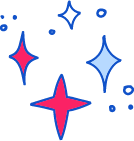 עכשיו לומדים
מה אנחנו כבר יודעים?
בבית הספר ישנן 4 כיתות ד'. 
בכיתה ד'1 לומדים 28 תלמידים.
נעגל לעשרות בעזרת שימוש בישר מספרים
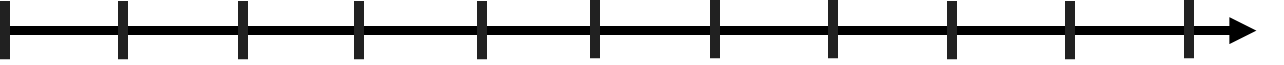 20
25
30
[Speaker Notes: משך השקף: עד 2 דקות

שלב זה ייצור חיבור קוגניטיבי ורלוונטיות בין הנושא הנלמד לידע הקודם של הלומדים.
בכיתות נמוכות מומלץ שהחיבור יהיה מינורי וכללי. אם הועברו כבר שיעורים במקצוע, כדאי לחבר לידע שהועבר בשיעור הקודם.
דוגמה לטקסט שייאמר בעל פה: 
"יצא לכם לפגוש סיטואציה שבה... / בשיעורים הקודמים למדנו על… והיום נמשיך עם... / 
יכול להיות שבבית הספר כבר עסקתם בנושא זה, וגם אם לא, לא נורא, זו ההזדמנות להכיר/להעמיק..."]
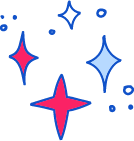 עכשיו לומדים
מה אנחנו כבר יודעים?
בבית הספר ישנן 4 כיתות ד'. 
בכיתה ד'1 לומדים 28 תלמידים.
נעגל לעשרות בעזרת שימוש בישר מספרים
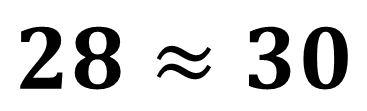 20
25
30
[Speaker Notes: משך השקף: עד 2 דקות

שלב זה ייצור חיבור קוגניטיבי ורלוונטיות בין הנושא הנלמד לידע הקודם של הלומדים.
בכיתות נמוכות מומלץ שהחיבור יהיה מינורי וכללי. אם הועברו כבר שיעורים במקצוע, כדאי לחבר לידע שהועבר בשיעור הקודם.
דוגמה לטקסט שייאמר בעל פה: 
"יצא לכם לפגוש סיטואציה שבה... / בשיעורים הקודמים למדנו על… והיום נמשיך עם... / 
יכול להיות שבבית הספר כבר עסקתם בנושא זה, וגם אם לא, לא נורא, זו ההזדמנות להכיר/להעמיק..."]
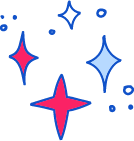 עכשיו לומדים
מה אנחנו כבר יודעים?
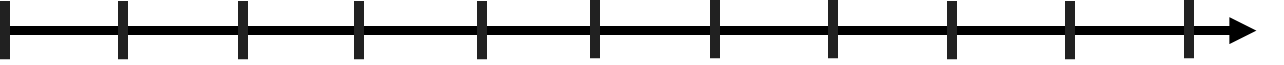 20
25
30
[Speaker Notes: משך השקף: עד 2 דקות

שלב זה ייצור חיבור קוגניטיבי ורלוונטיות בין הנושא הנלמד לידע הקודם של הלומדים.
בכיתות נמוכות מומלץ שהחיבור יהיה מינורי וכללי. אם הועברו כבר שיעורים במקצוע, כדאי לחבר לידע שהועבר בשיעור הקודם.
דוגמה לטקסט שייאמר בעל פה: 
"יצא לכם לפגוש סיטואציה שבה... / בשיעורים הקודמים למדנו על… והיום נמשיך עם... / 
יכול להיות שבבית הספר כבר עסקתם בנושא זה, וגם אם לא, לא נורא, זו ההזדמנות להכיר/להעמיק..."]
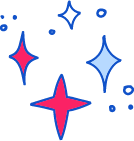 עכשיו לומדים
מה אנחנו כבר יודעים?
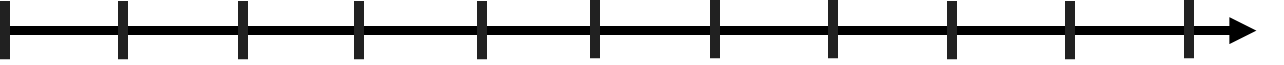 20
25
30
בעיגול המספר 28 לעשרות מיקמנו אותו ברצף המספרים בין שתי עשרות שלמות קרובות:
 20 ו-30 ולכן לצורך הצגת נתונים מקורבים החלפנו את 28 במספר 30.
[Speaker Notes: משך השקף: עד 2 דקות

שלב זה ייצור חיבור קוגניטיבי ורלוונטיות בין הנושא הנלמד לידע הקודם של הלומדים.
בכיתות נמוכות מומלץ שהחיבור יהיה מינורי וכללי. אם הועברו כבר שיעורים במקצוע, כדאי לחבר לידע שהועבר בשיעור הקודם.
דוגמה לטקסט שייאמר בעל פה: 
"יצא לכם לפגוש סיטואציה שבה... / בשיעורים הקודמים למדנו על… והיום נמשיך עם... / 
יכול להיות שבבית הספר כבר עסקתם בנושא זה, וגם אם לא, לא נורא, זו ההזדמנות להכיר/להעמיק..."]
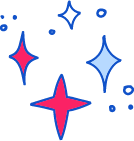 עכשיו לומדים
מה אנחנו כבר יודעים?
בבית הספר ישנן 4 כיתות ד'. 
בכיתה ד' 1 לומדים 28 תלמידים.
ד'1
[Speaker Notes: משך השקף: עד 2 דקות

שלב זה ייצור חיבור קוגניטיבי ורלוונטיות בין הנושא הנלמד לידע הקודם של הלומדים.
בכיתות נמוכות מומלץ שהחיבור יהיה מינורי וכללי. אם הועברו כבר שיעורים במקצוע, כדאי לחבר לידע שהועבר בשיעור הקודם.
דוגמה לטקסט שייאמר בעל פה: 
"יצא לכם לפגוש סיטואציה שבה... / בשיעורים הקודמים למדנו על… והיום נמשיך עם... / 
יכול להיות שבבית הספר כבר עסקתם בנושא זה, וגם אם לא, לא נורא, זו ההזדמנות להכיר/להעמיק..."]
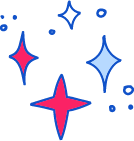 עכשיו לומדים
מה אנחנו כבר יודעים?
בבית הספר ישנן 4 כיתות ד'. 
בכיתה ד' 1 לומדים 28 תלמידים.
ד'1
[Speaker Notes: משך השקף: עד 2 דקות

שלב זה ייצור חיבור קוגניטיבי ורלוונטיות בין הנושא הנלמד לידע הקודם של הלומדים.
בכיתות נמוכות מומלץ שהחיבור יהיה מינורי וכללי. אם הועברו כבר שיעורים במקצוע, כדאי לחבר לידע שהועבר בשיעור הקודם.
דוגמה לטקסט שייאמר בעל פה: 
"יצא לכם לפגוש סיטואציה שבה... / בשיעורים הקודמים למדנו על… והיום נמשיך עם... / 
יכול להיות שבבית הספר כבר עסקתם בנושא זה, וגם אם לא, לא נורא, זו ההזדמנות להכיר/להעמיק..."]
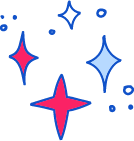 עכשיו לומדים
מה אנחנו כבר יודעים?
בבית הספר ישנן 4 כיתות ד'. 
בכיתה ד' 1 לומדים 28 תלמידים.
ד'1
ד'2
כ-30
תלמידים
[Speaker Notes: משך השקף: עד 2 דקות

שלב זה ייצור חיבור קוגניטיבי ורלוונטיות בין הנושא הנלמד לידע הקודם של הלומדים.
בכיתות נמוכות מומלץ שהחיבור יהיה מינורי וכללי. אם הועברו כבר שיעורים במקצוע, כדאי לחבר לידע שהועבר בשיעור הקודם.
דוגמה לטקסט שייאמר בעל פה: 
"יצא לכם לפגוש סיטואציה שבה... / בשיעורים הקודמים למדנו על… והיום נמשיך עם... / 
יכול להיות שבבית הספר כבר עסקתם בנושא זה, וגם אם לא, לא נורא, זו ההזדמנות להכיר/להעמיק..."]
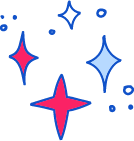 עכשיו לומדים
מה אנחנו כבר יודעים?
בבית הספר ישנן 4 כיתות ד'. 
בכיתה ד' 1 לומדים 28 תלמידים.
ד'1
ד'2
כ-30
תלמידים
ד'3
כ-30
תלמידים
[Speaker Notes: משך השקף: עד 2 דקות

שלב זה ייצור חיבור קוגניטיבי ורלוונטיות בין הנושא הנלמד לידע הקודם של הלומדים.
בכיתות נמוכות מומלץ שהחיבור יהיה מינורי וכללי. אם הועברו כבר שיעורים במקצוע, כדאי לחבר לידע שהועבר בשיעור הקודם.
דוגמה לטקסט שייאמר בעל פה: 
"יצא לכם לפגוש סיטואציה שבה... / בשיעורים הקודמים למדנו על… והיום נמשיך עם... / 
יכול להיות שבבית הספר כבר עסקתם בנושא זה, וגם אם לא, לא נורא, זו ההזדמנות להכיר/להעמיק..."]
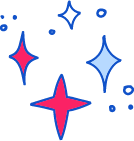 עכשיו לומדים
מה אנחנו כבר יודעים?
בבית הספר ישנן 4 כיתות ד'. 
בכיתה ד' 1 לומדים 28 תלמידים.
ד'1
ד'2
כ-30
תלמידים
ד'4
כ-30
תלמידים
ד'3
כ-30
תלמידים
[Speaker Notes: משך השקף: עד 2 דקות

שלב זה ייצור חיבור קוגניטיבי ורלוונטיות בין הנושא הנלמד לידע הקודם של הלומדים.
בכיתות נמוכות מומלץ שהחיבור יהיה מינורי וכללי. אם הועברו כבר שיעורים במקצוע, כדאי לחבר לידע שהועבר בשיעור הקודם.
דוגמה לטקסט שייאמר בעל פה: 
"יצא לכם לפגוש סיטואציה שבה... / בשיעורים הקודמים למדנו על… והיום נמשיך עם... / 
יכול להיות שבבית הספר כבר עסקתם בנושא זה, וגם אם לא, לא נורא, זו ההזדמנות להכיר/להעמיק..."]
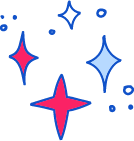 עכשיו לומדים
מה אנחנו כבר יודעים?
נעגל לעשרות את המספרים הבאים
[Speaker Notes: משך השקף: עד 2 דקות

שלב זה ייצור חיבור קוגניטיבי ורלוונטיות בין הנושא הנלמד לידע הקודם של הלומדים.
בכיתות נמוכות מומלץ שהחיבור יהיה מינורי וכללי. אם הועברו כבר שיעורים במקצוע, כדאי לחבר לידע שהועבר בשיעור הקודם.
דוגמה לטקסט שייאמר בעל פה: 
"יצא לכם לפגוש סיטואציה שבה... / בשיעורים הקודמים למדנו על… והיום נמשיך עם... / 
יכול להיות שבבית הספר כבר עסקתם בנושא זה, וגם אם לא, לא נורא, זו ההזדמנות להכיר/להעמיק..."]
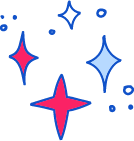 עכשיו לומדים
מה אנחנו כבר יודעים?
נעגל לעשרות את המספרים הבאים
[Speaker Notes: משך השקף: עד 2 דקות

שלב זה ייצור חיבור קוגניטיבי ורלוונטיות בין הנושא הנלמד לידע הקודם של הלומדים.
בכיתות נמוכות מומלץ שהחיבור יהיה מינורי וכללי. אם הועברו כבר שיעורים במקצוע, כדאי לחבר לידע שהועבר בשיעור הקודם.
דוגמה לטקסט שייאמר בעל פה: 
"יצא לכם לפגוש סיטואציה שבה... / בשיעורים הקודמים למדנו על… והיום נמשיך עם... / 
יכול להיות שבבית הספר כבר עסקתם בנושא זה, וגם אם לא, לא נורא, זו ההזדמנות להכיר/להעמיק..."]
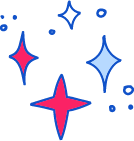 עכשיו לומדים
מה אנחנו כבר יודעים?
נעגל לעשרות את המספרים הבאים
בעזרת שימוש בישר מספרים
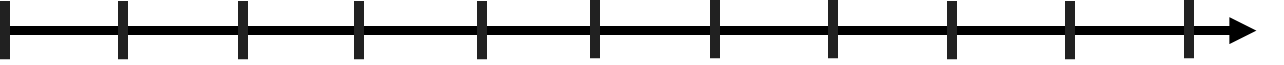 [Speaker Notes: משך השקף: עד 2 דקות

שלב זה ייצור חיבור קוגניטיבי ורלוונטיות בין הנושא הנלמד לידע הקודם של הלומדים.
בכיתות נמוכות מומלץ שהחיבור יהיה מינורי וכללי. אם הועברו כבר שיעורים במקצוע, כדאי לחבר לידע שהועבר בשיעור הקודם.
דוגמה לטקסט שייאמר בעל פה: 
"יצא לכם לפגוש סיטואציה שבה... / בשיעורים הקודמים למדנו על… והיום נמשיך עם... / 
יכול להיות שבבית הספר כבר עסקתם בנושא זה, וגם אם לא, לא נורא, זו ההזדמנות להכיר/להעמיק..."]
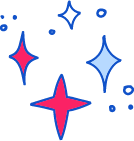 עכשיו לומדים
מה אנחנו כבר יודעים?
נעגל לעשרות את המספרים הבאים
בעזרת שימוש בישר מספרים
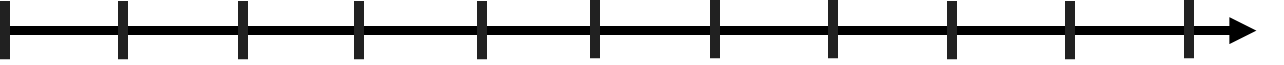 30
[Speaker Notes: משך השקף: עד 2 דקות

שלב זה ייצור חיבור קוגניטיבי ורלוונטיות בין הנושא הנלמד לידע הקודם של הלומדים.
בכיתות נמוכות מומלץ שהחיבור יהיה מינורי וכללי. אם הועברו כבר שיעורים במקצוע, כדאי לחבר לידע שהועבר בשיעור הקודם.
דוגמה לטקסט שייאמר בעל פה: 
"יצא לכם לפגוש סיטואציה שבה... / בשיעורים הקודמים למדנו על… והיום נמשיך עם... / 
יכול להיות שבבית הספר כבר עסקתם בנושא זה, וגם אם לא, לא נורא, זו ההזדמנות להכיר/להעמיק..."]
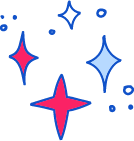 עכשיו לומדים
מה אנחנו כבר יודעים?
נעגל לעשרות את המספרים הבאים
בעזרת שימוש בישר מספרים
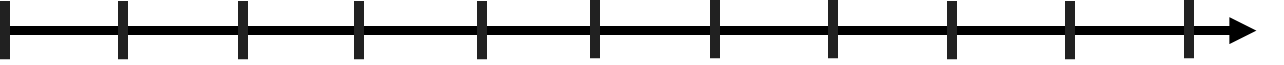 40
30
[Speaker Notes: משך השקף: עד 2 דקות

שלב זה ייצור חיבור קוגניטיבי ורלוונטיות בין הנושא הנלמד לידע הקודם של הלומדים.
בכיתות נמוכות מומלץ שהחיבור יהיה מינורי וכללי. אם הועברו כבר שיעורים במקצוע, כדאי לחבר לידע שהועבר בשיעור הקודם.
דוגמה לטקסט שייאמר בעל פה: 
"יצא לכם לפגוש סיטואציה שבה... / בשיעורים הקודמים למדנו על… והיום נמשיך עם... / 
יכול להיות שבבית הספר כבר עסקתם בנושא זה, וגם אם לא, לא נורא, זו ההזדמנות להכיר/להעמיק..."]
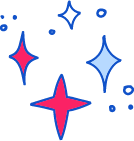 עכשיו לומדים
מה אנחנו כבר יודעים?
נעגל לעשרות את המספרים הבאים
בעזרת שימוש בישר מספרים
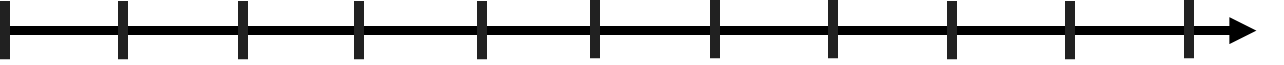 40
35
30
[Speaker Notes: משך השקף: עד 2 דקות

שלב זה ייצור חיבור קוגניטיבי ורלוונטיות בין הנושא הנלמד לידע הקודם של הלומדים.
בכיתות נמוכות מומלץ שהחיבור יהיה מינורי וכללי. אם הועברו כבר שיעורים במקצוע, כדאי לחבר לידע שהועבר בשיעור הקודם.
דוגמה לטקסט שייאמר בעל פה: 
"יצא לכם לפגוש סיטואציה שבה... / בשיעורים הקודמים למדנו על… והיום נמשיך עם... / 
יכול להיות שבבית הספר כבר עסקתם בנושא זה, וגם אם לא, לא נורא, זו ההזדמנות להכיר/להעמיק..."]
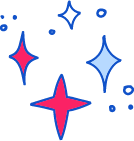 עכשיו לומדים
מה אנחנו כבר יודעים?
נעגל לעשרות את המספרים הבאים
בעזרת שימוש בישר מספרים
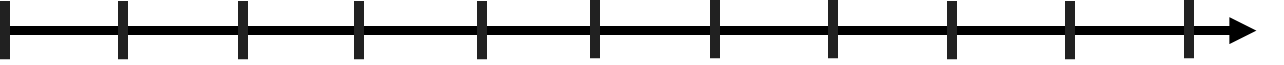 40
35
30
[Speaker Notes: משך השקף: עד 2 דקות

שלב זה ייצור חיבור קוגניטיבי ורלוונטיות בין הנושא הנלמד לידע הקודם של הלומדים.
בכיתות נמוכות מומלץ שהחיבור יהיה מינורי וכללי. אם הועברו כבר שיעורים במקצוע, כדאי לחבר לידע שהועבר בשיעור הקודם.
דוגמה לטקסט שייאמר בעל פה: 
"יצא לכם לפגוש סיטואציה שבה... / בשיעורים הקודמים למדנו על… והיום נמשיך עם... / 
יכול להיות שבבית הספר כבר עסקתם בנושא זה, וגם אם לא, לא נורא, זו ההזדמנות להכיר/להעמיק..."]
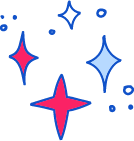 עכשיו לומדים
מה אנחנו כבר יודעים?
נעגל לעשרות את המספרים הבאים
בעזרת שימוש בישר מספרים
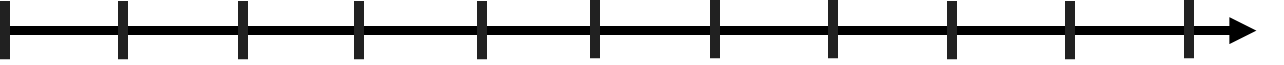 40
35
30
[Speaker Notes: משך השקף: עד 2 דקות

שלב זה ייצור חיבור קוגניטיבי ורלוונטיות בין הנושא הנלמד לידע הקודם של הלומדים.
בכיתות נמוכות מומלץ שהחיבור יהיה מינורי וכללי. אם הועברו כבר שיעורים במקצוע, כדאי לחבר לידע שהועבר בשיעור הקודם.
דוגמה לטקסט שייאמר בעל פה: 
"יצא לכם לפגוש סיטואציה שבה... / בשיעורים הקודמים למדנו על… והיום נמשיך עם... / 
יכול להיות שבבית הספר כבר עסקתם בנושא זה, וגם אם לא, לא נורא, זו ההזדמנות להכיר/להעמיק..."]
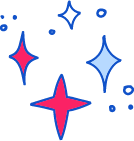 עכשיו לומדים
מה אנחנו כבר יודעים?
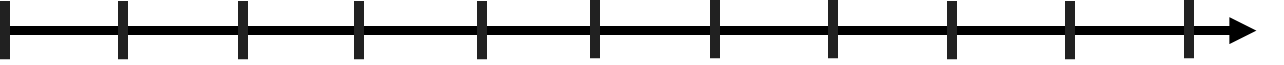 40
35
30
[Speaker Notes: משך השקף: עד 2 דקות

שלב זה ייצור חיבור קוגניטיבי ורלוונטיות בין הנושא הנלמד לידע הקודם של הלומדים.
בכיתות נמוכות מומלץ שהחיבור יהיה מינורי וכללי. אם הועברו כבר שיעורים במקצוע, כדאי לחבר לידע שהועבר בשיעור הקודם.
דוגמה לטקסט שייאמר בעל פה: 
"יצא לכם לפגוש סיטואציה שבה... / בשיעורים הקודמים למדנו על… והיום נמשיך עם... / 
יכול להיות שבבית הספר כבר עסקתם בנושא זה, וגם אם לא, לא נורא, זו ההזדמנות להכיר/להעמיק..."]
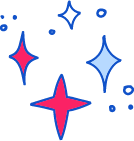 עכשיו לומדים
מה אנחנו כבר יודעים?
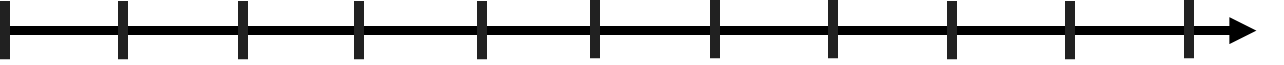 בעיגול המספר 36 לעשרות מיקמנו אותו ברצף המספרים בין שתי עשרות שלמות קרובות:
 30 ו-40 ולכן לצורך הצגת נתונים מקורבים החלפנו את 36 במספר 40.
40
35
30
[Speaker Notes: משך השקף: עד 2 דקות

שלב זה ייצור חיבור קוגניטיבי ורלוונטיות בין הנושא הנלמד לידע הקודם של הלומדים.
בכיתות נמוכות מומלץ שהחיבור יהיה מינורי וכללי. אם הועברו כבר שיעורים במקצוע, כדאי לחבר לידע שהועבר בשיעור הקודם.
דוגמה לטקסט שייאמר בעל פה: 
"יצא לכם לפגוש סיטואציה שבה... / בשיעורים הקודמים למדנו על… והיום נמשיך עם... / 
יכול להיות שבבית הספר כבר עסקתם בנושא זה, וגם אם לא, לא נורא, זו ההזדמנות להכיר/להעמיק..."]
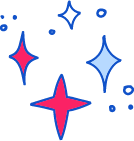 עכשיו לומדים – דוגמה נוספת
מה אנחנו כבר יודעים?
נעגל לעשרות את המספרים הבאים
בעזרת שימוש בישר מספרים
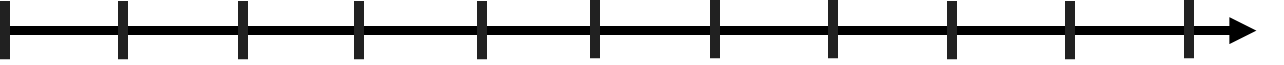 [Speaker Notes: משך השקף: עד 2 דקות

שלב זה ייצור חיבור קוגניטיבי ורלוונטיות בין הנושא הנלמד לידע הקודם של הלומדים.
בכיתות נמוכות מומלץ שהחיבור יהיה מינורי וכללי. אם הועברו כבר שיעורים במקצוע, כדאי לחבר לידע שהועבר בשיעור הקודם.
דוגמה לטקסט שייאמר בעל פה: 
"יצא לכם לפגוש סיטואציה שבה... / בשיעורים הקודמים למדנו על… והיום נמשיך עם... / 
יכול להיות שבבית הספר כבר עסקתם בנושא זה, וגם אם לא, לא נורא, זו ההזדמנות להכיר/להעמיק..."]
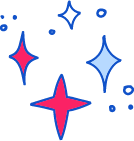 עכשיו לומדים
מה אנחנו כבר יודעים?
נעגל לעשרות את המספרים הבאים
בעזרת שימוש בישר מספרים
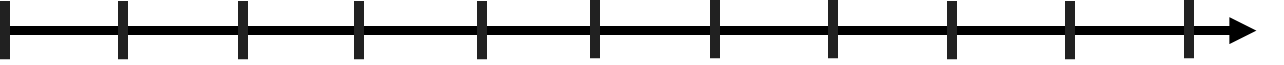 60
[Speaker Notes: משך השקף: עד 2 דקות

שלב זה ייצור חיבור קוגניטיבי ורלוונטיות בין הנושא הנלמד לידע הקודם של הלומדים.
בכיתות נמוכות מומלץ שהחיבור יהיה מינורי וכללי. אם הועברו כבר שיעורים במקצוע, כדאי לחבר לידע שהועבר בשיעור הקודם.
דוגמה לטקסט שייאמר בעל פה: 
"יצא לכם לפגוש סיטואציה שבה... / בשיעורים הקודמים למדנו על… והיום נמשיך עם... / 
יכול להיות שבבית הספר כבר עסקתם בנושא זה, וגם אם לא, לא נורא, זו ההזדמנות להכיר/להעמיק..."]
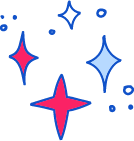 עכשיו לומדים
מה אנחנו כבר יודעים?
נעגל לעשרות את המספרים הבאים
בעזרת שימוש בישר מספרים
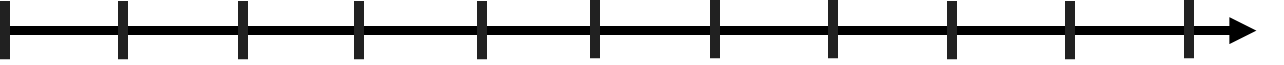 60
70
[Speaker Notes: משך השקף: עד 2 דקות

שלב זה ייצור חיבור קוגניטיבי ורלוונטיות בין הנושא הנלמד לידע הקודם של הלומדים.
בכיתות נמוכות מומלץ שהחיבור יהיה מינורי וכללי. אם הועברו כבר שיעורים במקצוע, כדאי לחבר לידע שהועבר בשיעור הקודם.
דוגמה לטקסט שייאמר בעל פה: 
"יצא לכם לפגוש סיטואציה שבה... / בשיעורים הקודמים למדנו על… והיום נמשיך עם... / 
יכול להיות שבבית הספר כבר עסקתם בנושא זה, וגם אם לא, לא נורא, זו ההזדמנות להכיר/להעמיק..."]
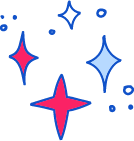 עכשיו לומדים
מה אנחנו כבר יודעים?
נעגל לעשרות את המספרים הבאים
בעזרת שימוש בישר מספרים
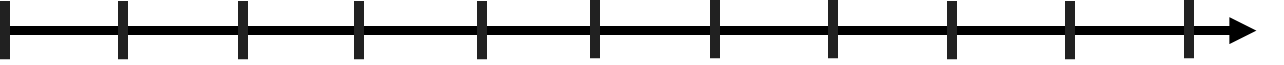 60
70
65
[Speaker Notes: משך השקף: עד 2 דקות

שלב זה ייצור חיבור קוגניטיבי ורלוונטיות בין הנושא הנלמד לידע הקודם של הלומדים.
בכיתות נמוכות מומלץ שהחיבור יהיה מינורי וכללי. אם הועברו כבר שיעורים במקצוע, כדאי לחבר לידע שהועבר בשיעור הקודם.
דוגמה לטקסט שייאמר בעל פה: 
"יצא לכם לפגוש סיטואציה שבה... / בשיעורים הקודמים למדנו על… והיום נמשיך עם... / 
יכול להיות שבבית הספר כבר עסקתם בנושא זה, וגם אם לא, לא נורא, זו ההזדמנות להכיר/להעמיק..."]
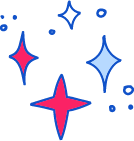 עכשיו לומדים
מה אנחנו כבר יודעים?
נעגל לעשרות את המספרים הבאים
בעזרת שימוש בישר מספרים
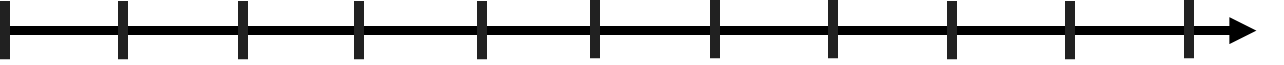 60
70
65
[Speaker Notes: משך השקף: עד 2 דקות

שלב זה ייצור חיבור קוגניטיבי ורלוונטיות בין הנושא הנלמד לידע הקודם של הלומדים.
בכיתות נמוכות מומלץ שהחיבור יהיה מינורי וכללי. אם הועברו כבר שיעורים במקצוע, כדאי לחבר לידע שהועבר בשיעור הקודם.
דוגמה לטקסט שייאמר בעל פה: 
"יצא לכם לפגוש סיטואציה שבה... / בשיעורים הקודמים למדנו על… והיום נמשיך עם... / 
יכול להיות שבבית הספר כבר עסקתם בנושא זה, וגם אם לא, לא נורא, זו ההזדמנות להכיר/להעמיק..."]
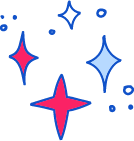 עכשיו לומדים
מה אנחנו כבר יודעים?
נעגל לעשרות את המספרים הבאים
בעזרת שימוש בישר מספרים
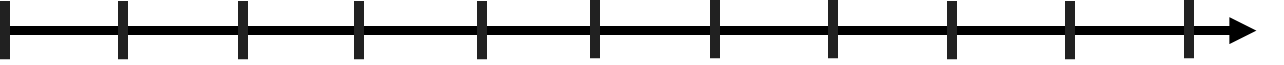 60
70
65
[Speaker Notes: משך השקף: עד 2 דקות

שלב זה ייצור חיבור קוגניטיבי ורלוונטיות בין הנושא הנלמד לידע הקודם של הלומדים.
בכיתות נמוכות מומלץ שהחיבור יהיה מינורי וכללי. אם הועברו כבר שיעורים במקצוע, כדאי לחבר לידע שהועבר בשיעור הקודם.
דוגמה לטקסט שייאמר בעל פה: 
"יצא לכם לפגוש סיטואציה שבה... / בשיעורים הקודמים למדנו על… והיום נמשיך עם... / 
יכול להיות שבבית הספר כבר עסקתם בנושא זה, וגם אם לא, לא נורא, זו ההזדמנות להכיר/להעמיק..."]
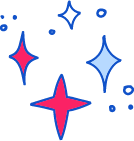 עכשיו לומדים
מה אנחנו כבר יודעים?
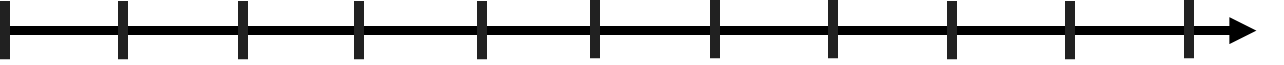 60
70
65
[Speaker Notes: משך השקף: עד 2 דקות

שלב זה ייצור חיבור קוגניטיבי ורלוונטיות בין הנושא הנלמד לידע הקודם של הלומדים.
בכיתות נמוכות מומלץ שהחיבור יהיה מינורי וכללי. אם הועברו כבר שיעורים במקצוע, כדאי לחבר לידע שהועבר בשיעור הקודם.
דוגמה לטקסט שייאמר בעל פה: 
"יצא לכם לפגוש סיטואציה שבה... / בשיעורים הקודמים למדנו על… והיום נמשיך עם... / 
יכול להיות שבבית הספר כבר עסקתם בנושא זה, וגם אם לא, לא נורא, זו ההזדמנות להכיר/להעמיק..."]
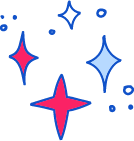 עכשיו לומדים
מה אנחנו כבר יודעים?
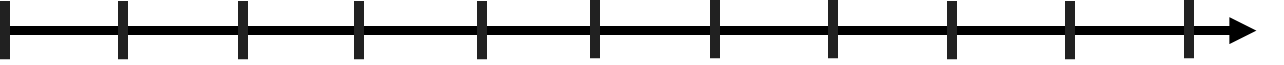 בעיגול המספר 67 לעשרות מיקמנו אותו ברצף המספרים בין שתי עשרות שלמות קרובות:
 60 ו-70 ולכן לצורך הצגת נתונים מקורבים החלפנו את 67 במספר 70.
60
70
65
[Speaker Notes: משך השקף: עד 2 דקות

שלב זה ייצור חיבור קוגניטיבי ורלוונטיות בין הנושא הנלמד לידע הקודם של הלומדים.
בכיתות נמוכות מומלץ שהחיבור יהיה מינורי וכללי. אם הועברו כבר שיעורים במקצוע, כדאי לחבר לידע שהועבר בשיעור הקודם.
דוגמה לטקסט שייאמר בעל פה: 
"יצא לכם לפגוש סיטואציה שבה... / בשיעורים הקודמים למדנו על… והיום נמשיך עם... / 
יכול להיות שבבית הספר כבר עסקתם בנושא זה, וגם אם לא, לא נורא, זו ההזדמנות להכיר/להעמיק..."]
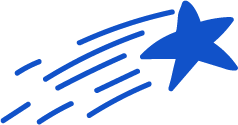 תרגול
עגלו לעשרות, ניתן להיעזר על ידי שימוש בישר המספרים.
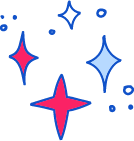 פתרון
מה אנחנו כבר יודעים?
עגלו לעשרות בעזרת שימוש בישר המספרים
[Speaker Notes: משך השקף: עד 2 דקות

שלב זה ייצור חיבור קוגניטיבי ורלוונטיות בין הנושא הנלמד לידע הקודם של הלומדים.
בכיתות נמוכות מומלץ שהחיבור יהיה מינורי וכללי. אם הועברו כבר שיעורים במקצוע, כדאי לחבר לידע שהועבר בשיעור הקודם.
דוגמה לטקסט שייאמר בעל פה: 
"יצא לכם לפגוש סיטואציה שבה... / בשיעורים הקודמים למדנו על… והיום נמשיך עם... / 
יכול להיות שבבית הספר כבר עסקתם בנושא זה, וגם אם לא, לא נורא, זו ההזדמנות להכיר/להעמיק..."]
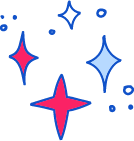 פתרון
מה אנחנו כבר יודעים?
עגלנו לעשרות בעזרת שימוש בישר המספרים
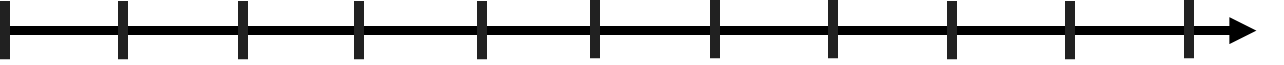 [Speaker Notes: משך השקף: עד 2 דקות

שלב זה ייצור חיבור קוגניטיבי ורלוונטיות בין הנושא הנלמד לידע הקודם של הלומדים.
בכיתות נמוכות מומלץ שהחיבור יהיה מינורי וכללי. אם הועברו כבר שיעורים במקצוע, כדאי לחבר לידע שהועבר בשיעור הקודם.
דוגמה לטקסט שייאמר בעל פה: 
"יצא לכם לפגוש סיטואציה שבה... / בשיעורים הקודמים למדנו על… והיום נמשיך עם... / 
יכול להיות שבבית הספר כבר עסקתם בנושא זה, וגם אם לא, לא נורא, זו ההזדמנות להכיר/להעמיק..."]
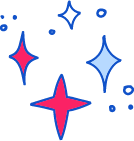 פתרון
מה אנחנו כבר יודעים?
עגלנו לעשרות בעזרת שימוש בישר המספרים
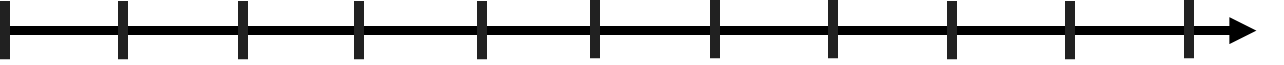 40
[Speaker Notes: משך השקף: עד 2 דקות

שלב זה ייצור חיבור קוגניטיבי ורלוונטיות בין הנושא הנלמד לידע הקודם של הלומדים.
בכיתות נמוכות מומלץ שהחיבור יהיה מינורי וכללי. אם הועברו כבר שיעורים במקצוע, כדאי לחבר לידע שהועבר בשיעור הקודם.
דוגמה לטקסט שייאמר בעל פה: 
"יצא לכם לפגוש סיטואציה שבה... / בשיעורים הקודמים למדנו על… והיום נמשיך עם... / 
יכול להיות שבבית הספר כבר עסקתם בנושא זה, וגם אם לא, לא נורא, זו ההזדמנות להכיר/להעמיק..."]
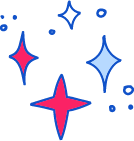 פתרון
מה אנחנו כבר יודעים?
עגלנו לעשרות בעזרת שימוש בישר המספרים
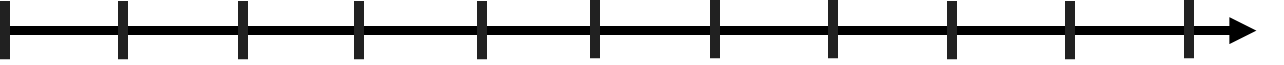 40
50
[Speaker Notes: משך השקף: עד 2 דקות

שלב זה ייצור חיבור קוגניטיבי ורלוונטיות בין הנושא הנלמד לידע הקודם של הלומדים.
בכיתות נמוכות מומלץ שהחיבור יהיה מינורי וכללי. אם הועברו כבר שיעורים במקצוע, כדאי לחבר לידע שהועבר בשיעור הקודם.
דוגמה לטקסט שייאמר בעל פה: 
"יצא לכם לפגוש סיטואציה שבה... / בשיעורים הקודמים למדנו על… והיום נמשיך עם... / 
יכול להיות שבבית הספר כבר עסקתם בנושא זה, וגם אם לא, לא נורא, זו ההזדמנות להכיר/להעמיק..."]
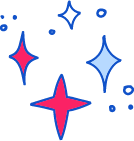 פתרון
מה אנחנו כבר יודעים?
עגלנו לעשרות בעזרת שימוש בישר המספרים
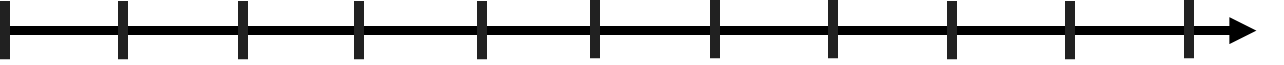 40
50
45
[Speaker Notes: משך השקף: עד 2 דקות

שלב זה ייצור חיבור קוגניטיבי ורלוונטיות בין הנושא הנלמד לידע הקודם של הלומדים.
בכיתות נמוכות מומלץ שהחיבור יהיה מינורי וכללי. אם הועברו כבר שיעורים במקצוע, כדאי לחבר לידע שהועבר בשיעור הקודם.
דוגמה לטקסט שייאמר בעל פה: 
"יצא לכם לפגוש סיטואציה שבה... / בשיעורים הקודמים למדנו על… והיום נמשיך עם... / 
יכול להיות שבבית הספר כבר עסקתם בנושא זה, וגם אם לא, לא נורא, זו ההזדמנות להכיר/להעמיק..."]
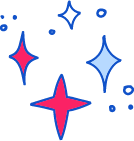 פתרון
מה אנחנו כבר יודעים?
עגלנו לעשרות בעזרת שימוש בישר המספרים
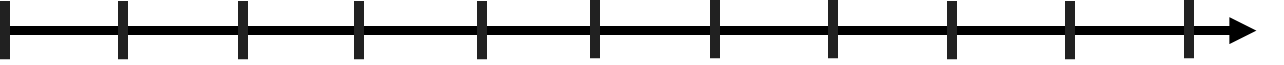 40
50
45
[Speaker Notes: משך השקף: עד 2 דקות

שלב זה ייצור חיבור קוגניטיבי ורלוונטיות בין הנושא הנלמד לידע הקודם של הלומדים.
בכיתות נמוכות מומלץ שהחיבור יהיה מינורי וכללי. אם הועברו כבר שיעורים במקצוע, כדאי לחבר לידע שהועבר בשיעור הקודם.
דוגמה לטקסט שייאמר בעל פה: 
"יצא לכם לפגוש סיטואציה שבה... / בשיעורים הקודמים למדנו על… והיום נמשיך עם... / 
יכול להיות שבבית הספר כבר עסקתם בנושא זה, וגם אם לא, לא נורא, זו ההזדמנות להכיר/להעמיק..."]
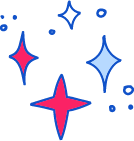 פתרון
מה אנחנו כבר יודעים?
עגלנו לעשרות בעזרת שימוש בישר המספרים
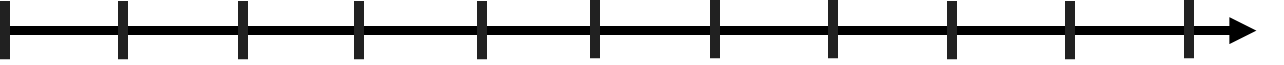 40
50
45
[Speaker Notes: משך השקף: עד 2 דקות

שלב זה ייצור חיבור קוגניטיבי ורלוונטיות בין הנושא הנלמד לידע הקודם של הלומדים.
בכיתות נמוכות מומלץ שהחיבור יהיה מינורי וכללי. אם הועברו כבר שיעורים במקצוע, כדאי לחבר לידע שהועבר בשיעור הקודם.
דוגמה לטקסט שייאמר בעל פה: 
"יצא לכם לפגוש סיטואציה שבה... / בשיעורים הקודמים למדנו על… והיום נמשיך עם... / 
יכול להיות שבבית הספר כבר עסקתם בנושא זה, וגם אם לא, לא נורא, זו ההזדמנות להכיר/להעמיק..."]
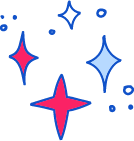 פתרון
מה אנחנו כבר יודעים?
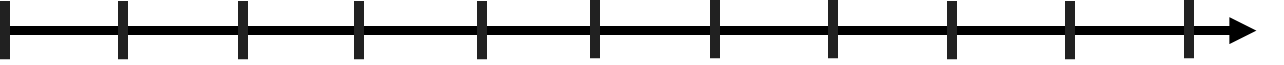 40
50
45
[Speaker Notes: משך השקף: עד 2 דקות

שלב זה ייצור חיבור קוגניטיבי ורלוונטיות בין הנושא הנלמד לידע הקודם של הלומדים.
בכיתות נמוכות מומלץ שהחיבור יהיה מינורי וכללי. אם הועברו כבר שיעורים במקצוע, כדאי לחבר לידע שהועבר בשיעור הקודם.
דוגמה לטקסט שייאמר בעל פה: 
"יצא לכם לפגוש סיטואציה שבה... / בשיעורים הקודמים למדנו על… והיום נמשיך עם... / 
יכול להיות שבבית הספר כבר עסקתם בנושא זה, וגם אם לא, לא נורא, זו ההזדמנות להכיר/להעמיק..."]
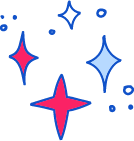 פתרון
מה אנחנו כבר יודעים?
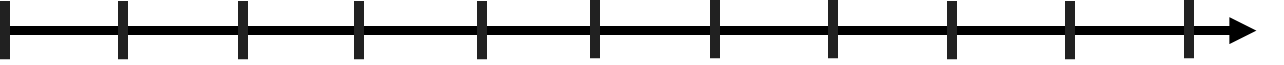 בעיגול המספר 47 לעשרות מיקמנו אותו ברצף המספרים בין שתי עשרות שלמות קרובות:
 40 ו-50 ולכן לצורך הצגת נתונים מקורבים החלפנו את 47 במספר 50.
40
50
45
[Speaker Notes: משך השקף: עד 2 דקות

שלב זה ייצור חיבור קוגניטיבי ורלוונטיות בין הנושא הנלמד לידע הקודם של הלומדים.
בכיתות נמוכות מומלץ שהחיבור יהיה מינורי וכללי. אם הועברו כבר שיעורים במקצוע, כדאי לחבר לידע שהועבר בשיעור הקודם.
דוגמה לטקסט שייאמר בעל פה: 
"יצא לכם לפגוש סיטואציה שבה... / בשיעורים הקודמים למדנו על… והיום נמשיך עם... / 
יכול להיות שבבית הספר כבר עסקתם בנושא זה, וגם אם לא, לא נורא, זו ההזדמנות להכיר/להעמיק..."]
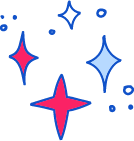 פתרון
מה אנחנו כבר יודעים?
עגלו לעשרות בעזרת שימוש בישר המספרים
[Speaker Notes: משך השקף: עד 2 דקות

שלב זה ייצור חיבור קוגניטיבי ורלוונטיות בין הנושא הנלמד לידע הקודם של הלומדים.
בכיתות נמוכות מומלץ שהחיבור יהיה מינורי וכללי. אם הועברו כבר שיעורים במקצוע, כדאי לחבר לידע שהועבר בשיעור הקודם.
דוגמה לטקסט שייאמר בעל פה: 
"יצא לכם לפגוש סיטואציה שבה... / בשיעורים הקודמים למדנו על… והיום נמשיך עם... / 
יכול להיות שבבית הספר כבר עסקתם בנושא זה, וגם אם לא, לא נורא, זו ההזדמנות להכיר/להעמיק..."]
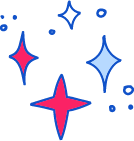 פתרון
מה אנחנו כבר יודעים?
עגלנו לעשרות בעזרת שימוש בישר המספרים
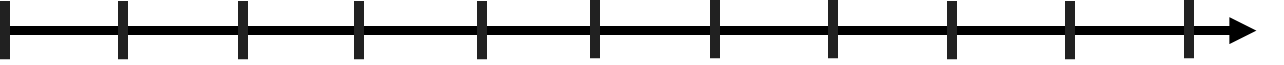 [Speaker Notes: משך השקף: עד 2 דקות

שלב זה ייצור חיבור קוגניטיבי ורלוונטיות בין הנושא הנלמד לידע הקודם של הלומדים.
בכיתות נמוכות מומלץ שהחיבור יהיה מינורי וכללי. אם הועברו כבר שיעורים במקצוע, כדאי לחבר לידע שהועבר בשיעור הקודם.
דוגמה לטקסט שייאמר בעל פה: 
"יצא לכם לפגוש סיטואציה שבה... / בשיעורים הקודמים למדנו על… והיום נמשיך עם... / 
יכול להיות שבבית הספר כבר עסקתם בנושא זה, וגם אם לא, לא נורא, זו ההזדמנות להכיר/להעמיק..."]
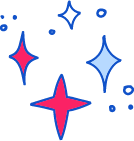 פתרון
מה אנחנו כבר יודעים?
עגלנו לעשרות בעזרת שימוש בישר המספרים
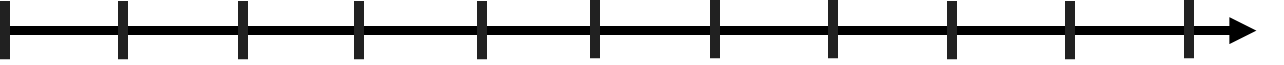 10
[Speaker Notes: משך השקף: עד 2 דקות

שלב זה ייצור חיבור קוגניטיבי ורלוונטיות בין הנושא הנלמד לידע הקודם של הלומדים.
בכיתות נמוכות מומלץ שהחיבור יהיה מינורי וכללי. אם הועברו כבר שיעורים במקצוע, כדאי לחבר לידע שהועבר בשיעור הקודם.
דוגמה לטקסט שייאמר בעל פה: 
"יצא לכם לפגוש סיטואציה שבה... / בשיעורים הקודמים למדנו על… והיום נמשיך עם... / 
יכול להיות שבבית הספר כבר עסקתם בנושא זה, וגם אם לא, לא נורא, זו ההזדמנות להכיר/להעמיק..."]
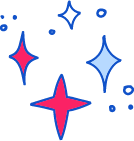 פתרון
מה אנחנו כבר יודעים?
עגלנו לעשרות בעזרת שימוש בישר המספרים
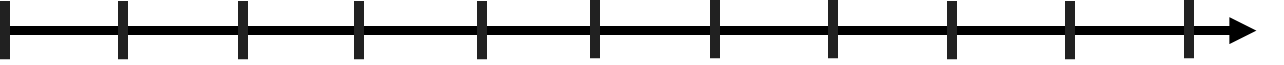 10
20
[Speaker Notes: משך השקף: עד 2 דקות

שלב זה ייצור חיבור קוגניטיבי ורלוונטיות בין הנושא הנלמד לידע הקודם של הלומדים.
בכיתות נמוכות מומלץ שהחיבור יהיה מינורי וכללי. אם הועברו כבר שיעורים במקצוע, כדאי לחבר לידע שהועבר בשיעור הקודם.
דוגמה לטקסט שייאמר בעל פה: 
"יצא לכם לפגוש סיטואציה שבה... / בשיעורים הקודמים למדנו על… והיום נמשיך עם... / 
יכול להיות שבבית הספר כבר עסקתם בנושא זה, וגם אם לא, לא נורא, זו ההזדמנות להכיר/להעמיק..."]
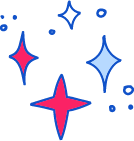 פתרון
מה אנחנו כבר יודעים?
עגלנו לעשרות בעזרת שימוש בישר המספרים
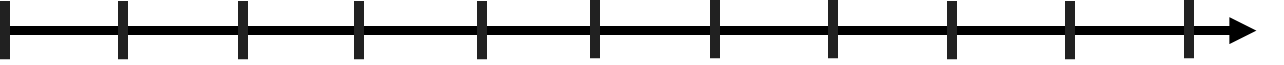 10
20
15
[Speaker Notes: משך השקף: עד 2 דקות

שלב זה ייצור חיבור קוגניטיבי ורלוונטיות בין הנושא הנלמד לידע הקודם של הלומדים.
בכיתות נמוכות מומלץ שהחיבור יהיה מינורי וכללי. אם הועברו כבר שיעורים במקצוע, כדאי לחבר לידע שהועבר בשיעור הקודם.
דוגמה לטקסט שייאמר בעל פה: 
"יצא לכם לפגוש סיטואציה שבה... / בשיעורים הקודמים למדנו על… והיום נמשיך עם... / 
יכול להיות שבבית הספר כבר עסקתם בנושא זה, וגם אם לא, לא נורא, זו ההזדמנות להכיר/להעמיק..."]
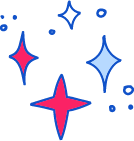 פתרון
מה אנחנו כבר יודעים?
עגלנו לעשרות בעזרת שימוש בישר המספרים
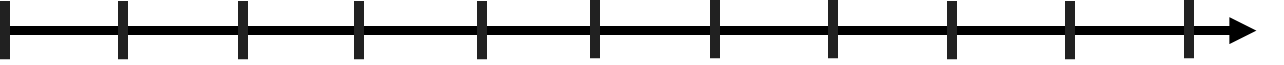 10
20
15
[Speaker Notes: משך השקף: עד 2 דקות

שלב זה ייצור חיבור קוגניטיבי ורלוונטיות בין הנושא הנלמד לידע הקודם של הלומדים.
בכיתות נמוכות מומלץ שהחיבור יהיה מינורי וכללי. אם הועברו כבר שיעורים במקצוע, כדאי לחבר לידע שהועבר בשיעור הקודם.
דוגמה לטקסט שייאמר בעל פה: 
"יצא לכם לפגוש סיטואציה שבה... / בשיעורים הקודמים למדנו על… והיום נמשיך עם... / 
יכול להיות שבבית הספר כבר עסקתם בנושא זה, וגם אם לא, לא נורא, זו ההזדמנות להכיר/להעמיק..."]
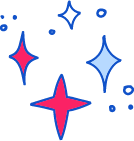 פתרון
מה אנחנו כבר יודעים?
עגלנו לעשרות בעזרת שימוש בישר המספרים
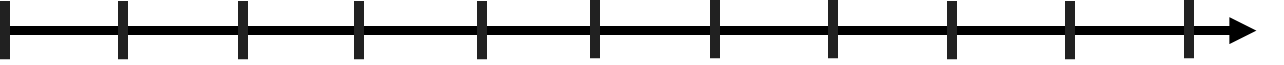 10
20
15
[Speaker Notes: משך השקף: עד 2 דקות

שלב זה ייצור חיבור קוגניטיבי ורלוונטיות בין הנושא הנלמד לידע הקודם של הלומדים.
בכיתות נמוכות מומלץ שהחיבור יהיה מינורי וכללי. אם הועברו כבר שיעורים במקצוע, כדאי לחבר לידע שהועבר בשיעור הקודם.
דוגמה לטקסט שייאמר בעל פה: 
"יצא לכם לפגוש סיטואציה שבה... / בשיעורים הקודמים למדנו על… והיום נמשיך עם... / 
יכול להיות שבבית הספר כבר עסקתם בנושא זה, וגם אם לא, לא נורא, זו ההזדמנות להכיר/להעמיק..."]
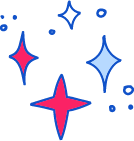 פתרון
מה אנחנו כבר יודעים?
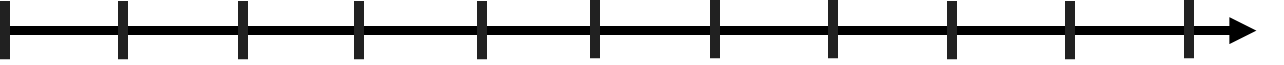 10
20
15
[Speaker Notes: משך השקף: עד 2 דקות

שלב זה ייצור חיבור קוגניטיבי ורלוונטיות בין הנושא הנלמד לידע הקודם של הלומדים.
בכיתות נמוכות מומלץ שהחיבור יהיה מינורי וכללי. אם הועברו כבר שיעורים במקצוע, כדאי לחבר לידע שהועבר בשיעור הקודם.
דוגמה לטקסט שייאמר בעל פה: 
"יצא לכם לפגוש סיטואציה שבה... / בשיעורים הקודמים למדנו על… והיום נמשיך עם... / 
יכול להיות שבבית הספר כבר עסקתם בנושא זה, וגם אם לא, לא נורא, זו ההזדמנות להכיר/להעמיק..."]
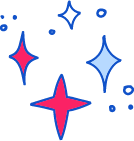 פתרון
מה אנחנו כבר יודעים?
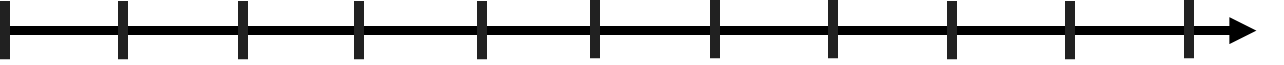 בעיגול המספר 13 לעשרות מיקמנו אותו ברצף המספרים בין שתי עשרות שלמות קרובות:
 10 ו-20 ולכן לצורך הצגת נתונים מקורבים החלפנו את 13 במספר 10.
10
20
15
[Speaker Notes: משך השקף: עד 2 דקות

שלב זה ייצור חיבור קוגניטיבי ורלוונטיות בין הנושא הנלמד לידע הקודם של הלומדים.
בכיתות נמוכות מומלץ שהחיבור יהיה מינורי וכללי. אם הועברו כבר שיעורים במקצוע, כדאי לחבר לידע שהועבר בשיעור הקודם.
דוגמה לטקסט שייאמר בעל פה: 
"יצא לכם לפגוש סיטואציה שבה... / בשיעורים הקודמים למדנו על… והיום נמשיך עם... / 
יכול להיות שבבית הספר כבר עסקתם בנושא זה, וגם אם לא, לא נורא, זו ההזדמנות להכיר/להעמיק..."]
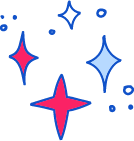 פתרון
מה אנחנו כבר יודעים?
עגלו לעשרות בעזרת שימוש בישר המספרים
[Speaker Notes: משך השקף: עד 2 דקות

שלב זה ייצור חיבור קוגניטיבי ורלוונטיות בין הנושא הנלמד לידע הקודם של הלומדים.
בכיתות נמוכות מומלץ שהחיבור יהיה מינורי וכללי. אם הועברו כבר שיעורים במקצוע, כדאי לחבר לידע שהועבר בשיעור הקודם.
דוגמה לטקסט שייאמר בעל פה: 
"יצא לכם לפגוש סיטואציה שבה... / בשיעורים הקודמים למדנו על… והיום נמשיך עם... / 
יכול להיות שבבית הספר כבר עסקתם בנושא זה, וגם אם לא, לא נורא, זו ההזדמנות להכיר/להעמיק..."]
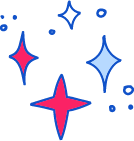 פתרון
מה אנחנו כבר יודעים?
עגלנו לעשרות בעזרת שימוש בישר המספרים
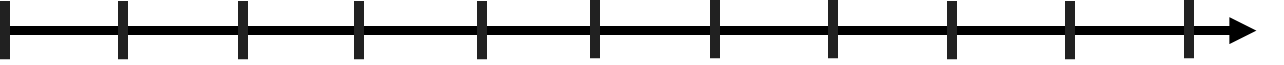 [Speaker Notes: משך השקף: עד 2 דקות

שלב זה ייצור חיבור קוגניטיבי ורלוונטיות בין הנושא הנלמד לידע הקודם של הלומדים.
בכיתות נמוכות מומלץ שהחיבור יהיה מינורי וכללי. אם הועברו כבר שיעורים במקצוע, כדאי לחבר לידע שהועבר בשיעור הקודם.
דוגמה לטקסט שייאמר בעל פה: 
"יצא לכם לפגוש סיטואציה שבה... / בשיעורים הקודמים למדנו על… והיום נמשיך עם... / 
יכול להיות שבבית הספר כבר עסקתם בנושא זה, וגם אם לא, לא נורא, זו ההזדמנות להכיר/להעמיק..."]
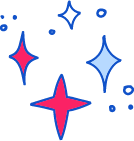 פתרון
מה אנחנו כבר יודעים?
עגלנו לעשרות בעזרת שימוש בישר המספרים
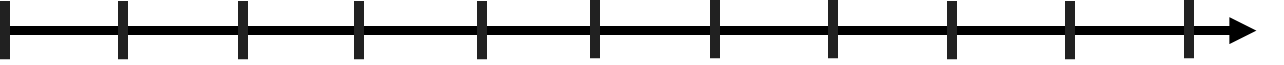 200
[Speaker Notes: משך השקף: עד 2 דקות

שלב זה ייצור חיבור קוגניטיבי ורלוונטיות בין הנושא הנלמד לידע הקודם של הלומדים.
בכיתות נמוכות מומלץ שהחיבור יהיה מינורי וכללי. אם הועברו כבר שיעורים במקצוע, כדאי לחבר לידע שהועבר בשיעור הקודם.
דוגמה לטקסט שייאמר בעל פה: 
"יצא לכם לפגוש סיטואציה שבה... / בשיעורים הקודמים למדנו על… והיום נמשיך עם... / 
יכול להיות שבבית הספר כבר עסקתם בנושא זה, וגם אם לא, לא נורא, זו ההזדמנות להכיר/להעמיק..."]
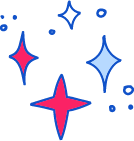 פתרון
מה אנחנו כבר יודעים?
עגלנו לעשרות בעזרת שימוש בישר המספרים
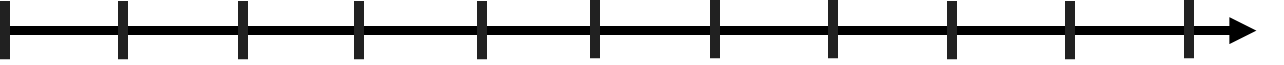 200
250
[Speaker Notes: משך השקף: עד 2 דקות

שלב זה ייצור חיבור קוגניטיבי ורלוונטיות בין הנושא הנלמד לידע הקודם של הלומדים.
בכיתות נמוכות מומלץ שהחיבור יהיה מינורי וכללי. אם הועברו כבר שיעורים במקצוע, כדאי לחבר לידע שהועבר בשיעור הקודם.
דוגמה לטקסט שייאמר בעל פה: 
"יצא לכם לפגוש סיטואציה שבה... / בשיעורים הקודמים למדנו על… והיום נמשיך עם... / 
יכול להיות שבבית הספר כבר עסקתם בנושא זה, וגם אם לא, לא נורא, זו ההזדמנות להכיר/להעמיק..."]
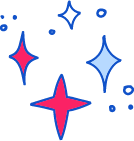 פתרון
מה אנחנו כבר יודעים?
עגלנו לעשרות בעזרת שימוש בישר המספרים
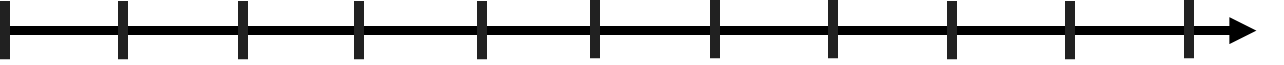 200
250
[Speaker Notes: משך השקף: עד 2 דקות

שלב זה ייצור חיבור קוגניטיבי ורלוונטיות בין הנושא הנלמד לידע הקודם של הלומדים.
בכיתות נמוכות מומלץ שהחיבור יהיה מינורי וכללי. אם הועברו כבר שיעורים במקצוע, כדאי לחבר לידע שהועבר בשיעור הקודם.
דוגמה לטקסט שייאמר בעל פה: 
"יצא לכם לפגוש סיטואציה שבה... / בשיעורים הקודמים למדנו על… והיום נמשיך עם... / 
יכול להיות שבבית הספר כבר עסקתם בנושא זה, וגם אם לא, לא נורא, זו ההזדמנות להכיר/להעמיק..."]
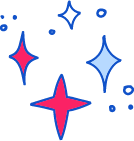 פתרון
מה אנחנו כבר יודעים?
עגלנו לעשרות בעזרת שימוש בישר המספרים
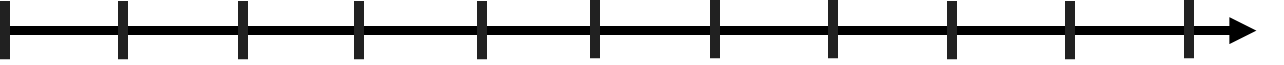 200
250
238
[Speaker Notes: משך השקף: עד 2 דקות

שלב זה ייצור חיבור קוגניטיבי ורלוונטיות בין הנושא הנלמד לידע הקודם של הלומדים.
בכיתות נמוכות מומלץ שהחיבור יהיה מינורי וכללי. אם הועברו כבר שיעורים במקצוע, כדאי לחבר לידע שהועבר בשיעור הקודם.
דוגמה לטקסט שייאמר בעל פה: 
"יצא לכם לפגוש סיטואציה שבה... / בשיעורים הקודמים למדנו על… והיום נמשיך עם... / 
יכול להיות שבבית הספר כבר עסקתם בנושא זה, וגם אם לא, לא נורא, זו ההזדמנות להכיר/להעמיק..."]
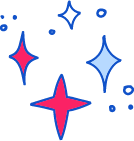 פתרון
מה אנחנו כבר יודעים?
עגלנו לעשרות בעזרת שימוש בישר המספרים
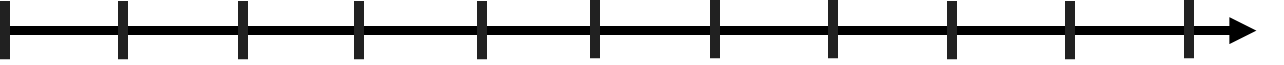 200
250
238
[Speaker Notes: משך השקף: עד 2 דקות

שלב זה ייצור חיבור קוגניטיבי ורלוונטיות בין הנושא הנלמד לידע הקודם של הלומדים.
בכיתות נמוכות מומלץ שהחיבור יהיה מינורי וכללי. אם הועברו כבר שיעורים במקצוע, כדאי לחבר לידע שהועבר בשיעור הקודם.
דוגמה לטקסט שייאמר בעל פה: 
"יצא לכם לפגוש סיטואציה שבה... / בשיעורים הקודמים למדנו על… והיום נמשיך עם... / 
יכול להיות שבבית הספר כבר עסקתם בנושא זה, וגם אם לא, לא נורא, זו ההזדמנות להכיר/להעמיק..."]
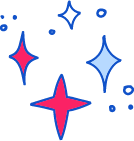 פתרון
מה אנחנו כבר יודעים?
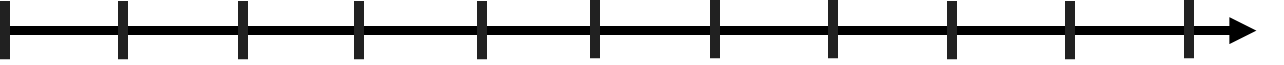 200
250
238
[Speaker Notes: משך השקף: עד 2 דקות

שלב זה ייצור חיבור קוגניטיבי ורלוונטיות בין הנושא הנלמד לידע הקודם של הלומדים.
בכיתות נמוכות מומלץ שהחיבור יהיה מינורי וכללי. אם הועברו כבר שיעורים במקצוע, כדאי לחבר לידע שהועבר בשיעור הקודם.
דוגמה לטקסט שייאמר בעל פה: 
"יצא לכם לפגוש סיטואציה שבה... / בשיעורים הקודמים למדנו על… והיום נמשיך עם... / 
יכול להיות שבבית הספר כבר עסקתם בנושא זה, וגם אם לא, לא נורא, זו ההזדמנות להכיר/להעמיק..."]
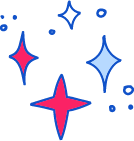 פתרון
מה אנחנו כבר יודעים?
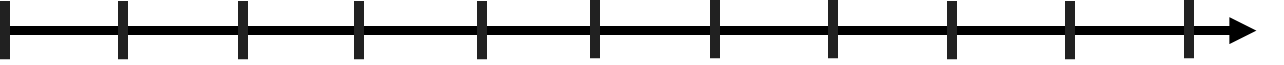 200
250
238
בעיגול המספר 238 לעשרות מיקמנו אותו ברצף המספרים בין 200 ו-250
ולכן לצורך הצגת נתונים מקורבים החלפנו את 238 במספר 250.
[Speaker Notes: משך השקף: עד 2 דקות

שלב זה ייצור חיבור קוגניטיבי ורלוונטיות בין הנושא הנלמד לידע הקודם של הלומדים.
בכיתות נמוכות מומלץ שהחיבור יהיה מינורי וכללי. אם הועברו כבר שיעורים במקצוע, כדאי לחבר לידע שהועבר בשיעור הקודם.
דוגמה לטקסט שייאמר בעל פה: 
"יצא לכם לפגוש סיטואציה שבה... / בשיעורים הקודמים למדנו על… והיום נמשיך עם... / 
יכול להיות שבבית הספר כבר עסקתם בנושא זה, וגם אם לא, לא נורא, זו ההזדמנות להכיר/להעמיק..."]
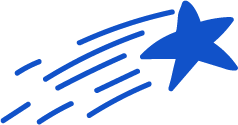 תרגול
עגלו למאות, ניתן להיעזר על ידי שימוש בישר המספרים.
[Speaker Notes: תרגול: לא יותר מ-3 דקות. ניתן לעשות 2-1 סבבים של תרגול מול המחשב (שאלה על הלוח וכתיבה בדף, יצירה עם צבעים/בצק/פלסטלינה) או ברחבי הבית (חפצים הקיימים ברשותם או שילוב של אינטראקציה עם בני המשפחה). 


המלצה לכיתות הנמוכות: לשאול שאלות שמפעילות את התלמידים בסגנון הצגות ילדים/ערוץ הילדים, כמו למשל "איפה נמצא הכרטיס השני...? אני לא זוכר... אתם יודעים איפה הוא?"
דוגמאות:https://www.youtube.com/watch?v=sGfdE0es80w  תוכנית בישול לילדים. מדברים עם הילדים לאורך השיעור ושואלים אותם שאלות.
art attack :  https://www.youtube.com/watch?v=QX013_tz4rM]
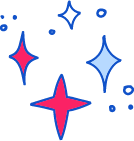 פתרון
מה אנחנו כבר יודעים?
עגלו למאות בעזרת שימוש בישר המספרים
[Speaker Notes: משך השקף: עד 2 דקות

שלב זה ייצור חיבור קוגניטיבי ורלוונטיות בין הנושא הנלמד לידע הקודם של הלומדים.
בכיתות נמוכות מומלץ שהחיבור יהיה מינורי וכללי. אם הועברו כבר שיעורים במקצוע, כדאי לחבר לידע שהועבר בשיעור הקודם.
דוגמה לטקסט שייאמר בעל פה: 
"יצא לכם לפגוש סיטואציה שבה... / בשיעורים הקודמים למדנו על… והיום נמשיך עם... / 
יכול להיות שבבית הספר כבר עסקתם בנושא זה, וגם אם לא, לא נורא, זו ההזדמנות להכיר/להעמיק..."]
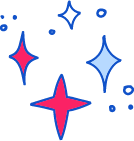 פתרון
מה אנחנו כבר יודעים?
עגלנו למאות בעזרת שימוש בישר המספרים
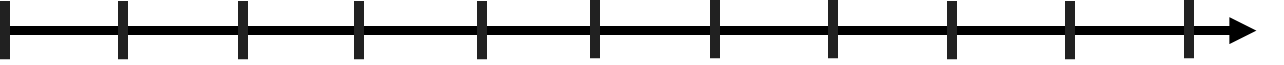 [Speaker Notes: משך השקף: עד 2 דקות

שלב זה ייצור חיבור קוגניטיבי ורלוונטיות בין הנושא הנלמד לידע הקודם של הלומדים.
בכיתות נמוכות מומלץ שהחיבור יהיה מינורי וכללי. אם הועברו כבר שיעורים במקצוע, כדאי לחבר לידע שהועבר בשיעור הקודם.
דוגמה לטקסט שייאמר בעל פה: 
"יצא לכם לפגוש סיטואציה שבה... / בשיעורים הקודמים למדנו על… והיום נמשיך עם... / 
יכול להיות שבבית הספר כבר עסקתם בנושא זה, וגם אם לא, לא נורא, זו ההזדמנות להכיר/להעמיק..."]
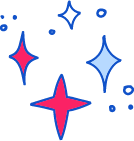 פתרון
מה אנחנו כבר יודעים?
עגלנו למאות בעזרת שימוש בישר המספרים
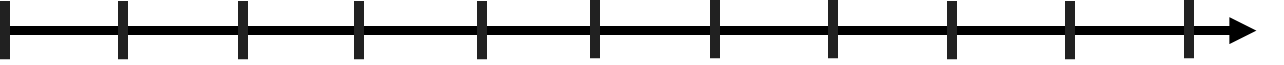 500
[Speaker Notes: משך השקף: עד 2 דקות

שלב זה ייצור חיבור קוגניטיבי ורלוונטיות בין הנושא הנלמד לידע הקודם של הלומדים.
בכיתות נמוכות מומלץ שהחיבור יהיה מינורי וכללי. אם הועברו כבר שיעורים במקצוע, כדאי לחבר לידע שהועבר בשיעור הקודם.
דוגמה לטקסט שייאמר בעל פה: 
"יצא לכם לפגוש סיטואציה שבה... / בשיעורים הקודמים למדנו על… והיום נמשיך עם... / 
יכול להיות שבבית הספר כבר עסקתם בנושא זה, וגם אם לא, לא נורא, זו ההזדמנות להכיר/להעמיק..."]
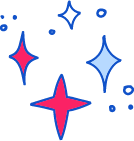 פתרון
מה אנחנו כבר יודעים?
עגלנו למאות בעזרת שימוש בישר המספרים
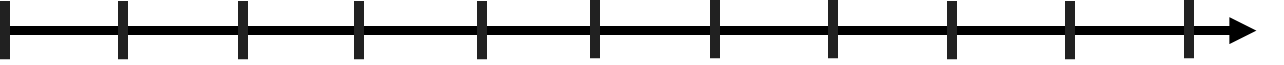 500
600
[Speaker Notes: משך השקף: עד 2 דקות

שלב זה ייצור חיבור קוגניטיבי ורלוונטיות בין הנושא הנלמד לידע הקודם של הלומדים.
בכיתות נמוכות מומלץ שהחיבור יהיה מינורי וכללי. אם הועברו כבר שיעורים במקצוע, כדאי לחבר לידע שהועבר בשיעור הקודם.
דוגמה לטקסט שייאמר בעל פה: 
"יצא לכם לפגוש סיטואציה שבה... / בשיעורים הקודמים למדנו על… והיום נמשיך עם... / 
יכול להיות שבבית הספר כבר עסקתם בנושא זה, וגם אם לא, לא נורא, זו ההזדמנות להכיר/להעמיק..."]
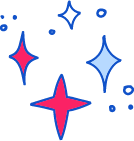 פתרון
מה אנחנו כבר יודעים?
עגלנו למאות בעזרת שימוש בישר המספרים
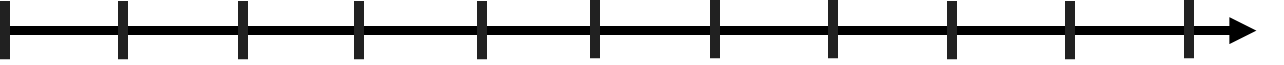 500
600
550
[Speaker Notes: משך השקף: עד 2 דקות

שלב זה ייצור חיבור קוגניטיבי ורלוונטיות בין הנושא הנלמד לידע הקודם של הלומדים.
בכיתות נמוכות מומלץ שהחיבור יהיה מינורי וכללי. אם הועברו כבר שיעורים במקצוע, כדאי לחבר לידע שהועבר בשיעור הקודם.
דוגמה לטקסט שייאמר בעל פה: 
"יצא לכם לפגוש סיטואציה שבה... / בשיעורים הקודמים למדנו על… והיום נמשיך עם... / 
יכול להיות שבבית הספר כבר עסקתם בנושא זה, וגם אם לא, לא נורא, זו ההזדמנות להכיר/להעמיק..."]
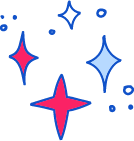 פתרון
מה אנחנו כבר יודעים?
עגלנו למאות בעזרת שימוש בישר המספרים
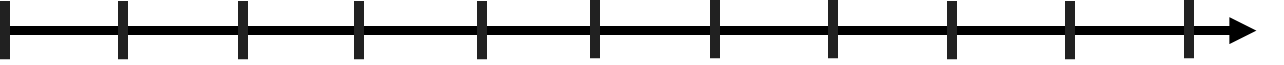 500
600
550
[Speaker Notes: משך השקף: עד 2 דקות

שלב זה ייצור חיבור קוגניטיבי ורלוונטיות בין הנושא הנלמד לידע הקודם של הלומדים.
בכיתות נמוכות מומלץ שהחיבור יהיה מינורי וכללי. אם הועברו כבר שיעורים במקצוע, כדאי לחבר לידע שהועבר בשיעור הקודם.
דוגמה לטקסט שייאמר בעל פה: 
"יצא לכם לפגוש סיטואציה שבה... / בשיעורים הקודמים למדנו על… והיום נמשיך עם... / 
יכול להיות שבבית הספר כבר עסקתם בנושא זה, וגם אם לא, לא נורא, זו ההזדמנות להכיר/להעמיק..."]
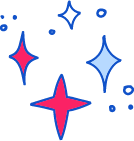 פתרון
מה אנחנו כבר יודעים?
עגלנו למאות בעזרת שימוש בישר המספרים
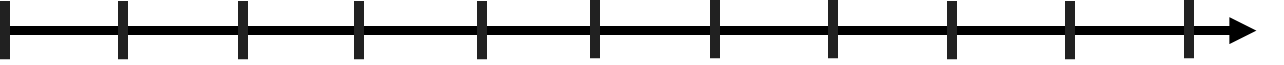 500
600
550
525
[Speaker Notes: משך השקף: עד 2 דקות

שלב זה ייצור חיבור קוגניטיבי ורלוונטיות בין הנושא הנלמד לידע הקודם של הלומדים.
בכיתות נמוכות מומלץ שהחיבור יהיה מינורי וכללי. אם הועברו כבר שיעורים במקצוע, כדאי לחבר לידע שהועבר בשיעור הקודם.
דוגמה לטקסט שייאמר בעל פה: 
"יצא לכם לפגוש סיטואציה שבה... / בשיעורים הקודמים למדנו על… והיום נמשיך עם... / 
יכול להיות שבבית הספר כבר עסקתם בנושא זה, וגם אם לא, לא נורא, זו ההזדמנות להכיר/להעמיק..."]
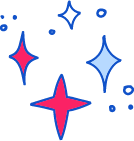 פתרון
מה אנחנו כבר יודעים?
עגלו למאות בעזרת שימוש בישר המספרים
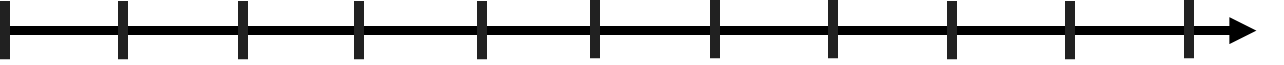 500
600
550
525
[Speaker Notes: משך השקף: עד 2 דקות

שלב זה ייצור חיבור קוגניטיבי ורלוונטיות בין הנושא הנלמד לידע הקודם של הלומדים.
בכיתות נמוכות מומלץ שהחיבור יהיה מינורי וכללי. אם הועברו כבר שיעורים במקצוע, כדאי לחבר לידע שהועבר בשיעור הקודם.
דוגמה לטקסט שייאמר בעל פה: 
"יצא לכם לפגוש סיטואציה שבה... / בשיעורים הקודמים למדנו על… והיום נמשיך עם... / 
יכול להיות שבבית הספר כבר עסקתם בנושא זה, וגם אם לא, לא נורא, זו ההזדמנות להכיר/להעמיק..."]
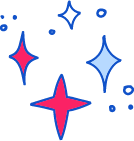 פתרון
מה אנחנו כבר יודעים?
550
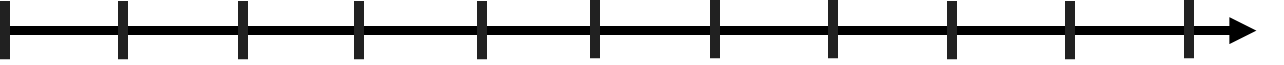 500
600
525
[Speaker Notes: משך השקף: עד 2 דקות

שלב זה ייצור חיבור קוגניטיבי ורלוונטיות בין הנושא הנלמד לידע הקודם של הלומדים.
בכיתות נמוכות מומלץ שהחיבור יהיה מינורי וכללי. אם הועברו כבר שיעורים במקצוע, כדאי לחבר לידע שהועבר בשיעור הקודם.
דוגמה לטקסט שייאמר בעל פה: 
"יצא לכם לפגוש סיטואציה שבה... / בשיעורים הקודמים למדנו על… והיום נמשיך עם... / 
יכול להיות שבבית הספר כבר עסקתם בנושא זה, וגם אם לא, לא נורא, זו ההזדמנות להכיר/להעמיק..."]
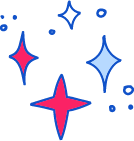 פתרון
מה אנחנו כבר יודעים?
550
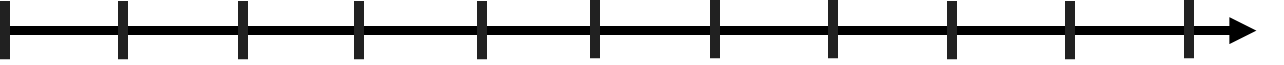 בעיגול המספר 525 למאות מיקמנו אותו ברצף המספרים בין 500 ו-600
ולכן לצורך הצגת נתונים מקורבים החלפנו את 525 במספר 500.
500
600
525
[Speaker Notes: משך השקף: עד 2 דקות

שלב זה ייצור חיבור קוגניטיבי ורלוונטיות בין הנושא הנלמד לידע הקודם של הלומדים.
בכיתות נמוכות מומלץ שהחיבור יהיה מינורי וכללי. אם הועברו כבר שיעורים במקצוע, כדאי לחבר לידע שהועבר בשיעור הקודם.
דוגמה לטקסט שייאמר בעל פה: 
"יצא לכם לפגוש סיטואציה שבה... / בשיעורים הקודמים למדנו על… והיום נמשיך עם... / 
יכול להיות שבבית הספר כבר עסקתם בנושא זה, וגם אם לא, לא נורא, זו ההזדמנות להכיר/להעמיק..."]
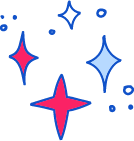 פתרון
מה אנחנו כבר יודעים?
עגלו למאות בעזרת שימוש בישר המספרים
[Speaker Notes: משך השקף: עד 2 דקות

שלב זה ייצור חיבור קוגניטיבי ורלוונטיות בין הנושא הנלמד לידע הקודם של הלומדים.
בכיתות נמוכות מומלץ שהחיבור יהיה מינורי וכללי. אם הועברו כבר שיעורים במקצוע, כדאי לחבר לידע שהועבר בשיעור הקודם.
דוגמה לטקסט שייאמר בעל פה: 
"יצא לכם לפגוש סיטואציה שבה... / בשיעורים הקודמים למדנו על… והיום נמשיך עם... / 
יכול להיות שבבית הספר כבר עסקתם בנושא זה, וגם אם לא, לא נורא, זו ההזדמנות להכיר/להעמיק..."]
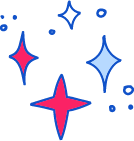 פתרון
מה אנחנו כבר יודעים?
עגלנו למאות בעזרת שימוש בישר המספרים
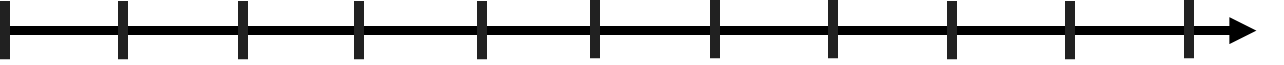 [Speaker Notes: משך השקף: עד 2 דקות

שלב זה ייצור חיבור קוגניטיבי ורלוונטיות בין הנושא הנלמד לידע הקודם של הלומדים.
בכיתות נמוכות מומלץ שהחיבור יהיה מינורי וכללי. אם הועברו כבר שיעורים במקצוע, כדאי לחבר לידע שהועבר בשיעור הקודם.
דוגמה לטקסט שייאמר בעל פה: 
"יצא לכם לפגוש סיטואציה שבה... / בשיעורים הקודמים למדנו על… והיום נמשיך עם... / 
יכול להיות שבבית הספר כבר עסקתם בנושא זה, וגם אם לא, לא נורא, זו ההזדמנות להכיר/להעמיק..."]
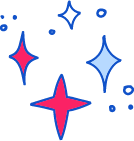 פתרון
מה אנחנו כבר יודעים?
עגלנו למאות בעזרת שימוש בישר המספרים
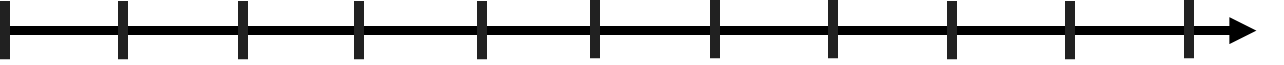 1,900
[Speaker Notes: משך השקף: עד 2 דקות

שלב זה ייצור חיבור קוגניטיבי ורלוונטיות בין הנושא הנלמד לידע הקודם של הלומדים.
בכיתות נמוכות מומלץ שהחיבור יהיה מינורי וכללי. אם הועברו כבר שיעורים במקצוע, כדאי לחבר לידע שהועבר בשיעור הקודם.
דוגמה לטקסט שייאמר בעל פה: 
"יצא לכם לפגוש סיטואציה שבה... / בשיעורים הקודמים למדנו על… והיום נמשיך עם... / 
יכול להיות שבבית הספר כבר עסקתם בנושא זה, וגם אם לא, לא נורא, זו ההזדמנות להכיר/להעמיק..."]
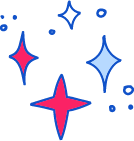 פתרון
מה אנחנו כבר יודעים?
עגלנו למאות בעזרת שימוש בישר המספרים
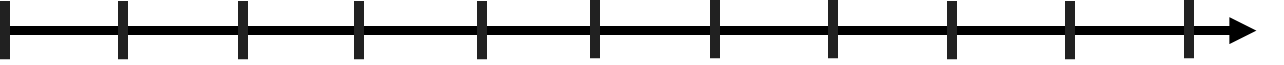 1,900
2,000
[Speaker Notes: משך השקף: עד 2 דקות

שלב זה ייצור חיבור קוגניטיבי ורלוונטיות בין הנושא הנלמד לידע הקודם של הלומדים.
בכיתות נמוכות מומלץ שהחיבור יהיה מינורי וכללי. אם הועברו כבר שיעורים במקצוע, כדאי לחבר לידע שהועבר בשיעור הקודם.
דוגמה לטקסט שייאמר בעל פה: 
"יצא לכם לפגוש סיטואציה שבה... / בשיעורים הקודמים למדנו על… והיום נמשיך עם... / 
יכול להיות שבבית הספר כבר עסקתם בנושא זה, וגם אם לא, לא נורא, זו ההזדמנות להכיר/להעמיק..."]
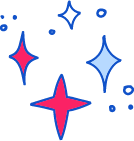 פתרון
מה אנחנו כבר יודעים?
עגלנו למאות בעזרת שימוש בישר המספרים
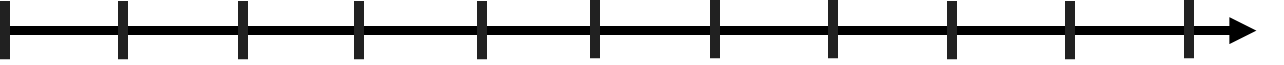 1,900
2,000
[Speaker Notes: משך השקף: עד 2 דקות

שלב זה ייצור חיבור קוגניטיבי ורלוונטיות בין הנושא הנלמד לידע הקודם של הלומדים.
בכיתות נמוכות מומלץ שהחיבור יהיה מינורי וכללי. אם הועברו כבר שיעורים במקצוע, כדאי לחבר לידע שהועבר בשיעור הקודם.
דוגמה לטקסט שייאמר בעל פה: 
"יצא לכם לפגוש סיטואציה שבה... / בשיעורים הקודמים למדנו על… והיום נמשיך עם... / 
יכול להיות שבבית הספר כבר עסקתם בנושא זה, וגם אם לא, לא נורא, זו ההזדמנות להכיר/להעמיק..."]
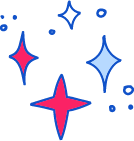 פתרון
מה אנחנו כבר יודעים?
עגלנו למאות בעזרת שימוש בישר המספרים
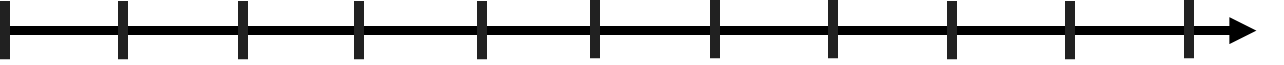 1,900
2,000
1,948
[Speaker Notes: משך השקף: עד 2 דקות

שלב זה ייצור חיבור קוגניטיבי ורלוונטיות בין הנושא הנלמד לידע הקודם של הלומדים.
בכיתות נמוכות מומלץ שהחיבור יהיה מינורי וכללי. אם הועברו כבר שיעורים במקצוע, כדאי לחבר לידע שהועבר בשיעור הקודם.
דוגמה לטקסט שייאמר בעל פה: 
"יצא לכם לפגוש סיטואציה שבה... / בשיעורים הקודמים למדנו על… והיום נמשיך עם... / 
יכול להיות שבבית הספר כבר עסקתם בנושא זה, וגם אם לא, לא נורא, זו ההזדמנות להכיר/להעמיק..."]
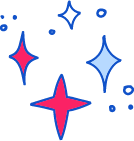 פתרון
מה אנחנו כבר יודעים?
עגלנו למאות בעזרת שימוש בישר המספרים
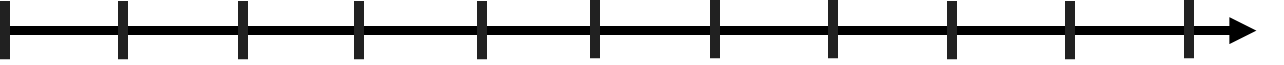 1,900
2,000
1,948
[Speaker Notes: משך השקף: עד 2 דקות

שלב זה ייצור חיבור קוגניטיבי ורלוונטיות בין הנושא הנלמד לידע הקודם של הלומדים.
בכיתות נמוכות מומלץ שהחיבור יהיה מינורי וכללי. אם הועברו כבר שיעורים במקצוע, כדאי לחבר לידע שהועבר בשיעור הקודם.
דוגמה לטקסט שייאמר בעל פה: 
"יצא לכם לפגוש סיטואציה שבה... / בשיעורים הקודמים למדנו על… והיום נמשיך עם... / 
יכול להיות שבבית הספר כבר עסקתם בנושא זה, וגם אם לא, לא נורא, זו ההזדמנות להכיר/להעמיק..."]
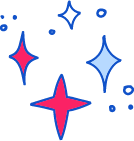 פתרון
מה אנחנו כבר יודעים?
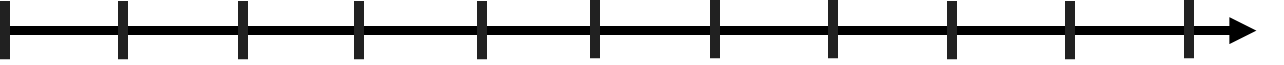 1,900
2,000
1,948
[Speaker Notes: משך השקף: עד 2 דקות

שלב זה ייצור חיבור קוגניטיבי ורלוונטיות בין הנושא הנלמד לידע הקודם של הלומדים.
בכיתות נמוכות מומלץ שהחיבור יהיה מינורי וכללי. אם הועברו כבר שיעורים במקצוע, כדאי לחבר לידע שהועבר בשיעור הקודם.
דוגמה לטקסט שייאמר בעל פה: 
"יצא לכם לפגוש סיטואציה שבה... / בשיעורים הקודמים למדנו על… והיום נמשיך עם... / 
יכול להיות שבבית הספר כבר עסקתם בנושא זה, וגם אם לא, לא נורא, זו ההזדמנות להכיר/להעמיק..."]
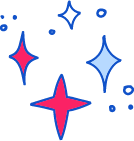 פתרון
מה אנחנו כבר יודעים?
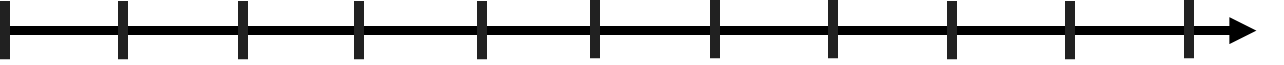 1,900
2,000
1,948
בעיגול המספר 1,948 למאות מיקמנו אותו ברצף המספרים בין 1,900 ו-2,000
ולכן לצורך הצגת נתונים מקורבים החלפנו את 1,948 במספר 1,900.
[Speaker Notes: משך השקף: עד 2 דקות

שלב זה ייצור חיבור קוגניטיבי ורלוונטיות בין הנושא הנלמד לידע הקודם של הלומדים.
בכיתות נמוכות מומלץ שהחיבור יהיה מינורי וכללי. אם הועברו כבר שיעורים במקצוע, כדאי לחבר לידע שהועבר בשיעור הקודם.
דוגמה לטקסט שייאמר בעל פה: 
"יצא לכם לפגוש סיטואציה שבה... / בשיעורים הקודמים למדנו על… והיום נמשיך עם... / 
יכול להיות שבבית הספר כבר עסקתם בנושא זה, וגם אם לא, לא נורא, זו ההזדמנות להכיר/להעמיק..."]
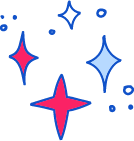 פתרון
מה אנחנו כבר יודעים?
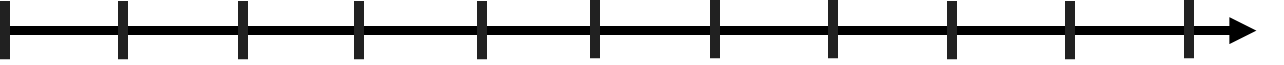 5,600
5,700
5,673
[Speaker Notes: משך השקף: עד 2 דקות

שלב זה ייצור חיבור קוגניטיבי ורלוונטיות בין הנושא הנלמד לידע הקודם של הלומדים.
בכיתות נמוכות מומלץ שהחיבור יהיה מינורי וכללי. אם הועברו כבר שיעורים במקצוע, כדאי לחבר לידע שהועבר בשיעור הקודם.
דוגמה לטקסט שייאמר בעל פה: 
"יצא לכם לפגוש סיטואציה שבה... / בשיעורים הקודמים למדנו על… והיום נמשיך עם... / 
יכול להיות שבבית הספר כבר עסקתם בנושא זה, וגם אם לא, לא נורא, זו ההזדמנות להכיר/להעמיק..."]
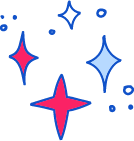 פתרון
מה אנחנו כבר יודעים?
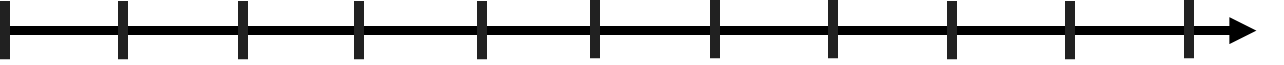 5,600
5,700
5,673
בעיגול המספר 5,673 למאות מיקמנו אותו ברצף המספרים בין 5,600 ו-5,700
ולכן לצורך הצגת נתונים מקורבים החלפנו את 5,673 במספר 5,700.
[Speaker Notes: משך השקף: עד 2 דקות

שלב זה ייצור חיבור קוגניטיבי ורלוונטיות בין הנושא הנלמד לידע הקודם של הלומדים.
בכיתות נמוכות מומלץ שהחיבור יהיה מינורי וכללי. אם הועברו כבר שיעורים במקצוע, כדאי לחבר לידע שהועבר בשיעור הקודם.
דוגמה לטקסט שייאמר בעל פה: 
"יצא לכם לפגוש סיטואציה שבה... / בשיעורים הקודמים למדנו על… והיום נמשיך עם... / 
יכול להיות שבבית הספר כבר עסקתם בנושא זה, וגם אם לא, לא נורא, זו ההזדמנות להכיר/להעמיק..."]
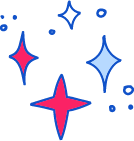 עכשיו לומדים ומתרגלים
מה אנחנו כבר יודעים?
עיגול מספרים מאפשר לאמוד את תוצאות פעולות החשבון.

אמדו את תוצאת התרגיל
האם התוצאה של התרגיל                           גדולה מ- 11,000?
נמקו
[Speaker Notes: משך השקף: עד 2 דקות

שלב זה ייצור חיבור קוגניטיבי ורלוונטיות בין הנושא הנלמד לידע הקודם של הלומדים.
בכיתות נמוכות מומלץ שהחיבור יהיה מינורי וכללי. אם הועברו כבר שיעורים במקצוע, כדאי לחבר לידע שהועבר בשיעור הקודם.
דוגמה לטקסט שייאמר בעל פה: 
"יצא לכם לפגוש סיטואציה שבה... / בשיעורים הקודמים למדנו על… והיום נמשיך עם... / 
יכול להיות שבבית הספר כבר עסקתם בנושא זה, וגם אם לא, לא נורא, זו ההזדמנות להכיר/להעמיק..."]
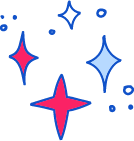 פתרון
עיגול מספרים מאפשר לאמוד את תוצאות פעולות החשבון. 

אפשר לעגל תחילה את המספרים למאה או לעשרת הקרובה ביותר ולבצע את הפעולה בעשרות או במאות שלמות.
דוגמה:
[Speaker Notes: משך השקף: עד 2 דקות

שלב זה ייצור חיבור קוגניטיבי ורלוונטיות בין הנושא הנלמד לידע הקודם של הלומדים.
בכיתות נמוכות מומלץ שהחיבור יהיה מינורי וכללי. אם הועברו כבר שיעורים במקצוע, כדאי לחבר לידע שהועבר בשיעור הקודם.
דוגמה לטקסט שייאמר בעל פה: 
"יצא לכם לפגוש סיטואציה שבה... / בשיעורים הקודמים למדנו על… והיום נמשיך עם... / 
יכול להיות שבבית הספר כבר עסקתם בנושא זה, וגם אם לא, לא נורא, זו ההזדמנות להכיר/להעמיק..."]
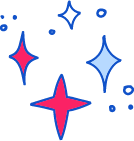 פתרון
עיגול מספרים מאפשר לאמוד את תוצאות פעולות החשבון. 

אפשר לעגל תחילה את המספרים למאה או לעשרת הקרובה ביותר ולבצע את הפעולה בעשרות או במאות שלמות.
דוגמה:
החלפנו את המספרים:
525  ואת 18 
למספרים:
500 ו-20.
[Speaker Notes: משך השקף: עד 2 דקות

שלב זה ייצור חיבור קוגניטיבי ורלוונטיות בין הנושא הנלמד לידע הקודם של הלומדים.
בכיתות נמוכות מומלץ שהחיבור יהיה מינורי וכללי. אם הועברו כבר שיעורים במקצוע, כדאי לחבר לידע שהועבר בשיעור הקודם.
דוגמה לטקסט שייאמר בעל פה: 
"יצא לכם לפגוש סיטואציה שבה... / בשיעורים הקודמים למדנו על… והיום נמשיך עם... / 
יכול להיות שבבית הספר כבר עסקתם בנושא זה, וגם אם לא, לא נורא, זו ההזדמנות להכיר/להעמיק..."]
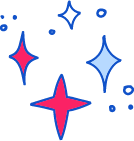 פתרון
התוצאה של התרגיל קטנה מ- 11,000
[Speaker Notes: משך השקף: עד 2 דקות

שלב זה ייצור חיבור קוגניטיבי ורלוונטיות בין הנושא הנלמד לידע הקודם של הלומדים.
בכיתות נמוכות מומלץ שהחיבור יהיה מינורי וכללי. אם הועברו כבר שיעורים במקצוע, כדאי לחבר לידע שהועבר בשיעור הקודם.
דוגמה לטקסט שייאמר בעל פה: 
"יצא לכם לפגוש סיטואציה שבה... / בשיעורים הקודמים למדנו על… והיום נמשיך עם... / 
יכול להיות שבבית הספר כבר עסקתם בנושא זה, וגם אם לא, לא נורא, זו ההזדמנות להכיר/להעמיק..."]
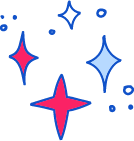 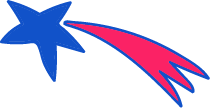 מסיימים ומסכמים
לעגל מספר, משמעות הדבר היא להחליף את המספר, לכפולה של חזקות 10 (10; 100; 1000 וכדומה) 
בהתאם למשימה.
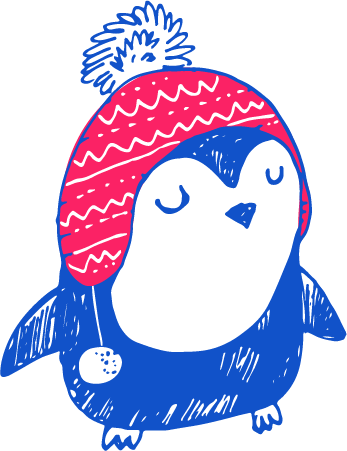 [Speaker Notes: משך השקף: עד 5 דקות

סיכום ויציאה לתרגול. שלב זה יכלול סיכום של התוכן הנלמד תוך מענה על שאלות כמו: מה עשינו פה היום? מה למדנו? מומלץ לשלב אלמנטים חווייתיים כגון משחק מסכם, חידה, טיפ מיוחד להמשך הלמידה ועוד.]
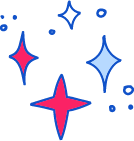 ממשיכים לתרגל
1
2
3
4
השתמשו בספרות 1, 2, 3, ו-4
בכל ספרה פעם אחת, 
כדי ליצור תרגיל חיבור שתוצאתו קרובה ככל האפשר ל-300.
פתרו ושילחו למורה.
[Speaker Notes: משך השקף: עד 15 דקות

בשלב זה הסבירו לתלמידים את התרגול והיפרדו מהם. עם יציאת התלמידים לתרגול הסופי יסתיים שלב הצילום שלכם כמורים.

דגשים:
*התרגול יכול להתבצע במרחב הביתי תוך שימוש במשאבים מגוונים הנמצאים בבית, כגון כלי כתיבה, טאבלט או המחשב האישי. ניתן להשתמש בסביבות אופק וכותר (רק דרך מחשב נייד, אופק וכותר לא עובדים טוב בטאבלט/ נייד).
*הקפידו לתת לתלמידים הנחיות מדויקות לביצוע התרגול ברמת התוכן וברמה הטכנית, וכן זמנים מדויקים לתרגול. 
*ניתן להטמיע בתוך המצגת צילומי מסך ולהסביר בעל פה מה נדרש מהם לבצע.]